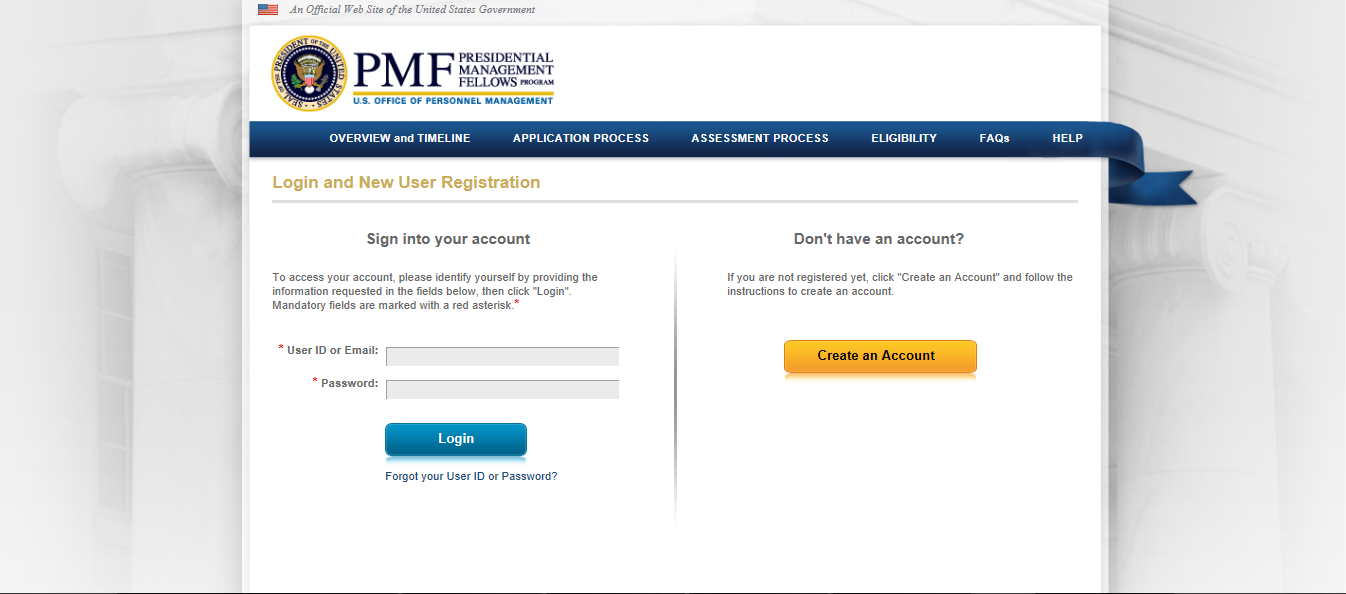 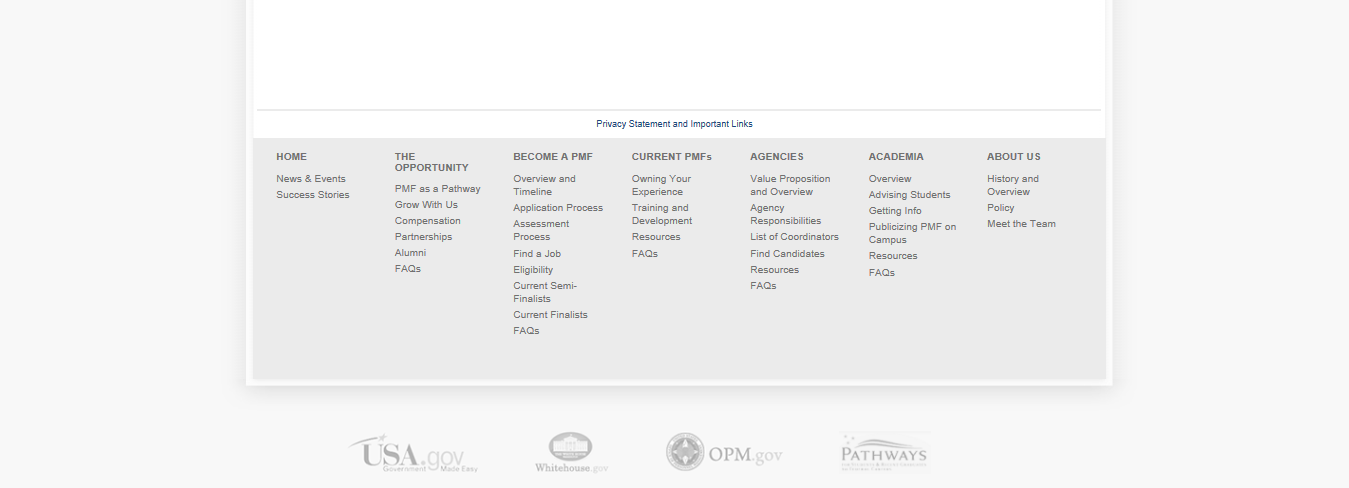 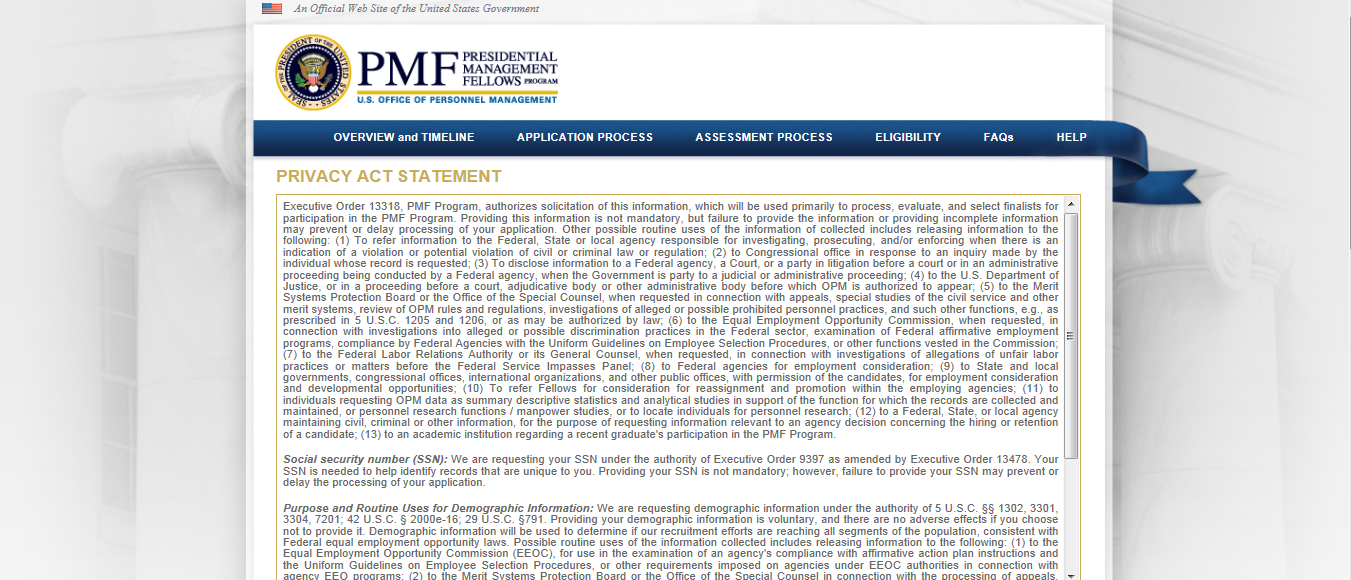 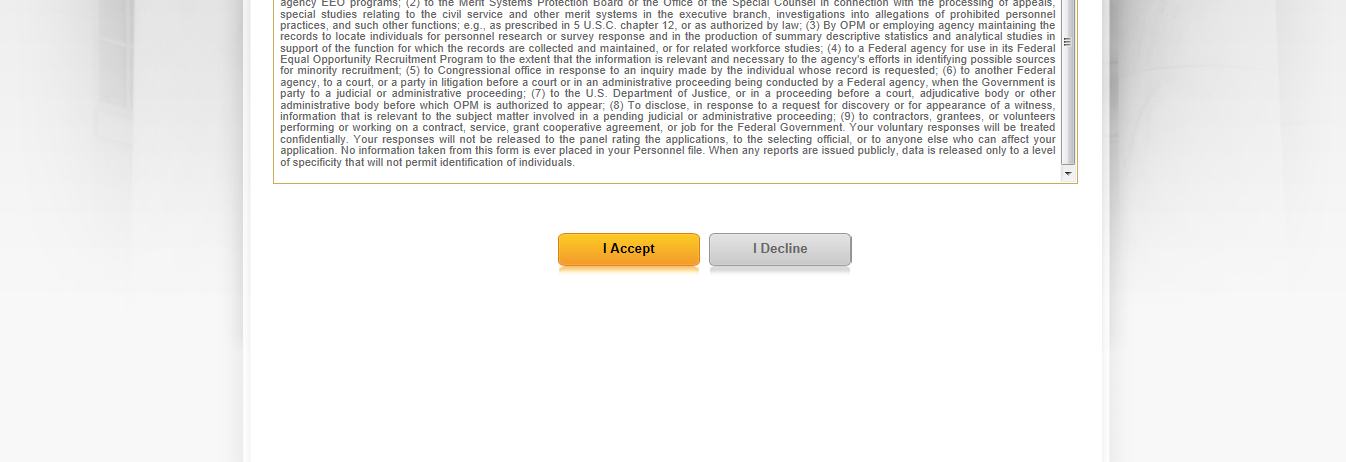 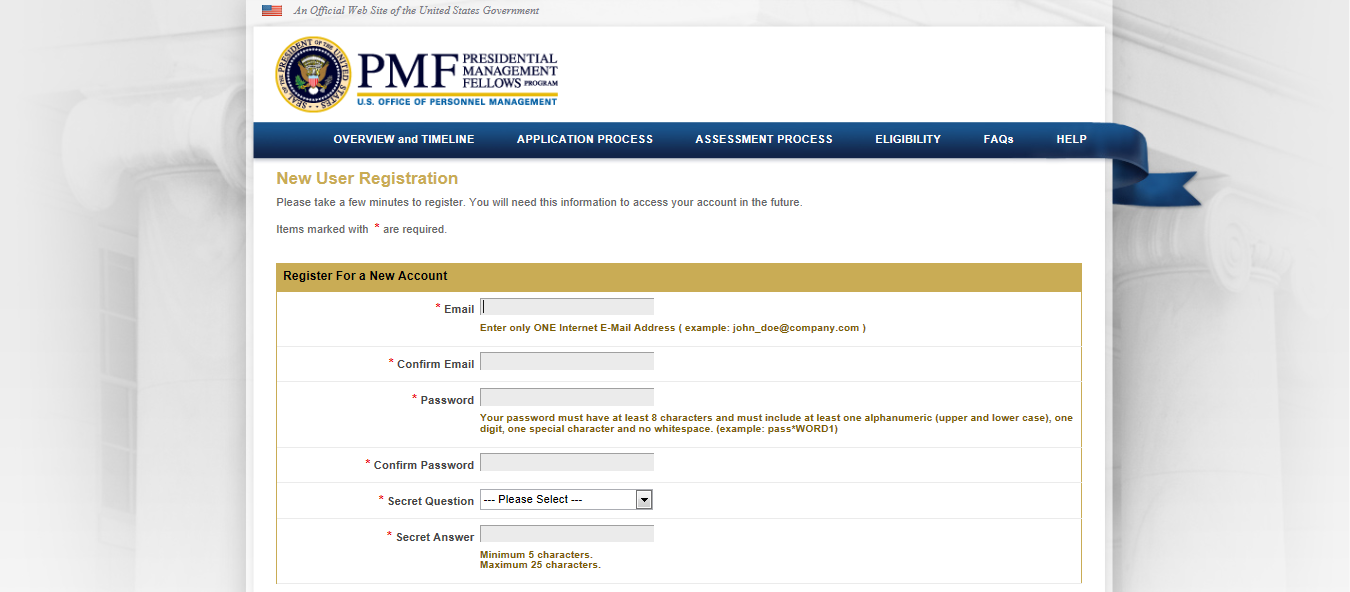 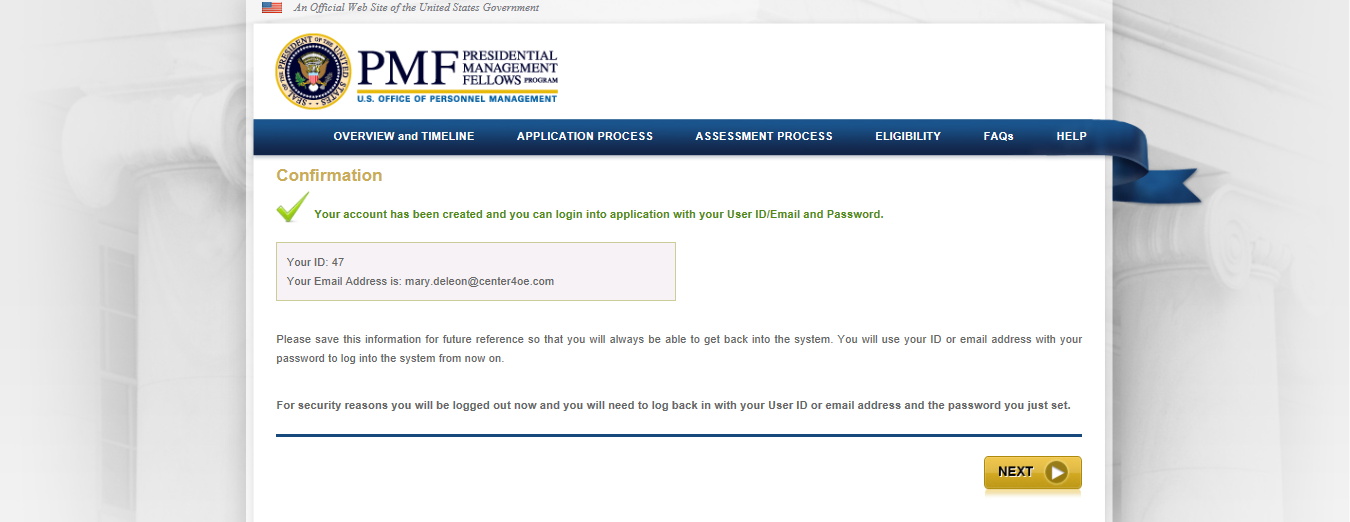 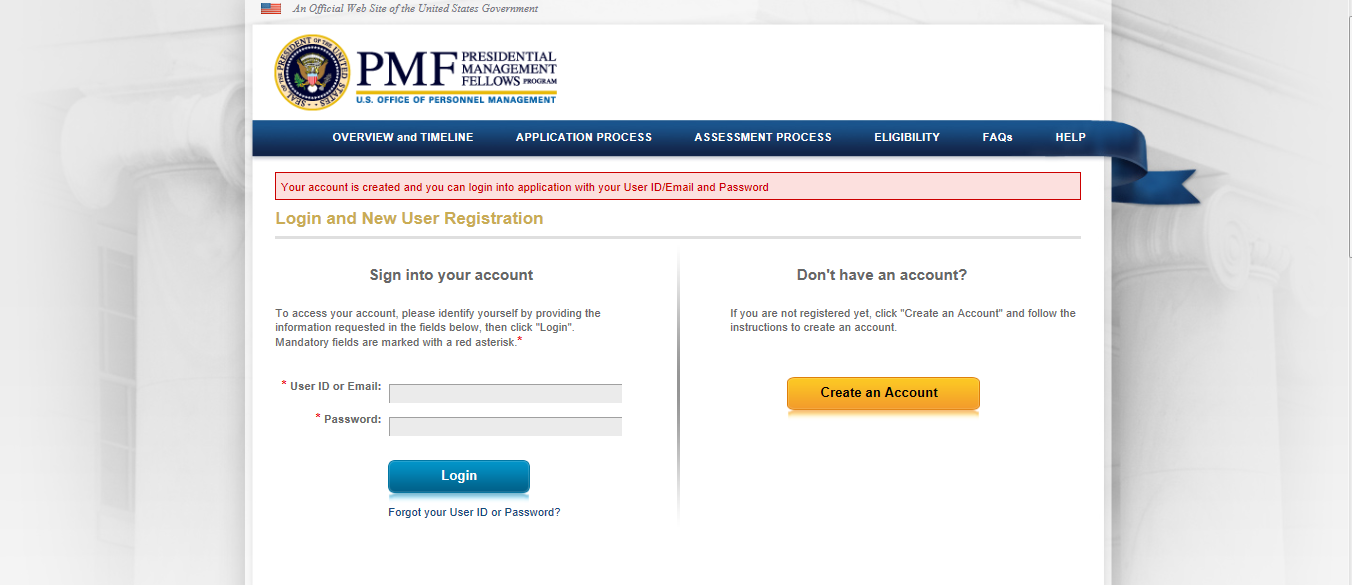 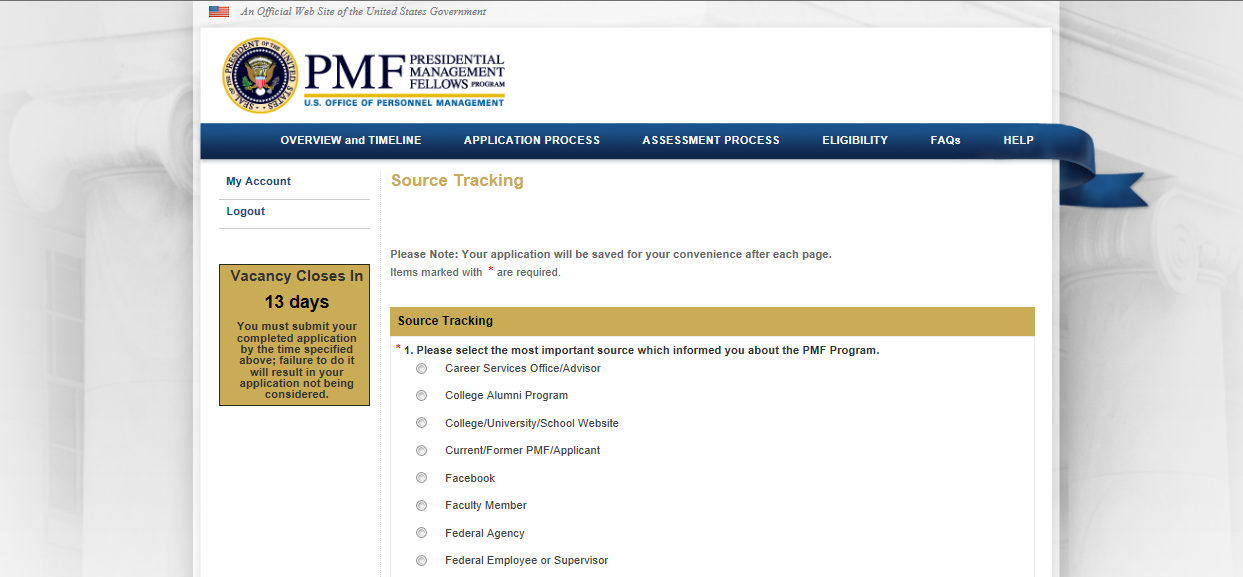 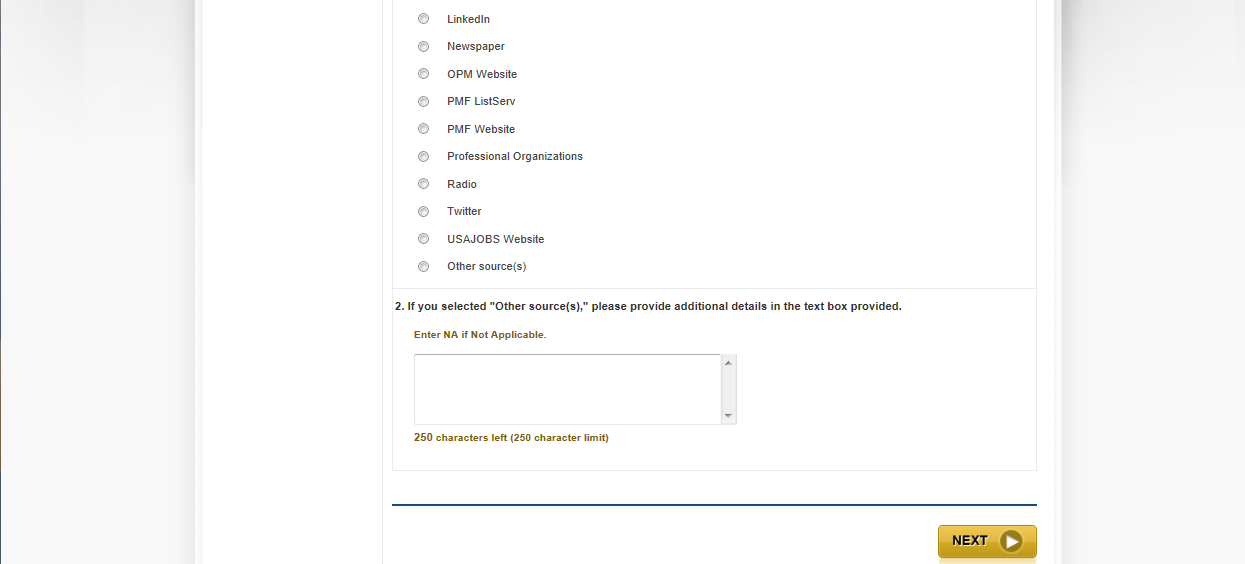 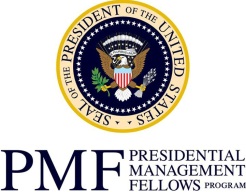 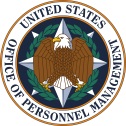 Office of Personnel Management (OPM) Presidential Management Fellows (PMF) Program
PMF Talent Acquisition System (TAS) Screenshots
10/19/2012
Presented by:
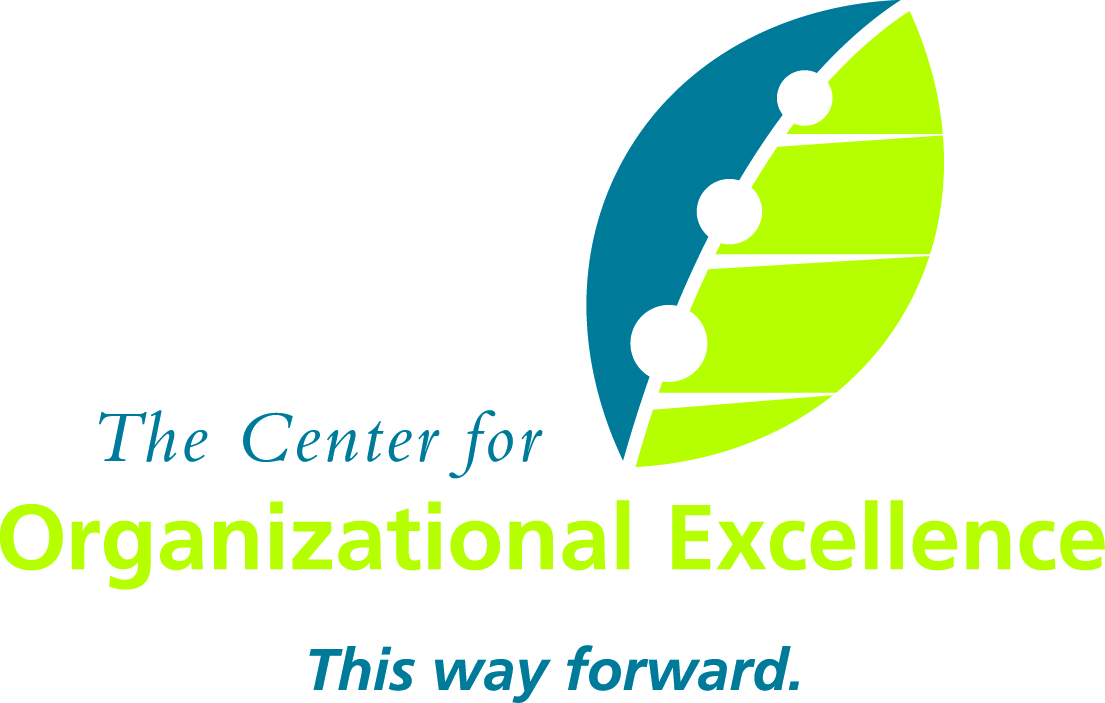 7
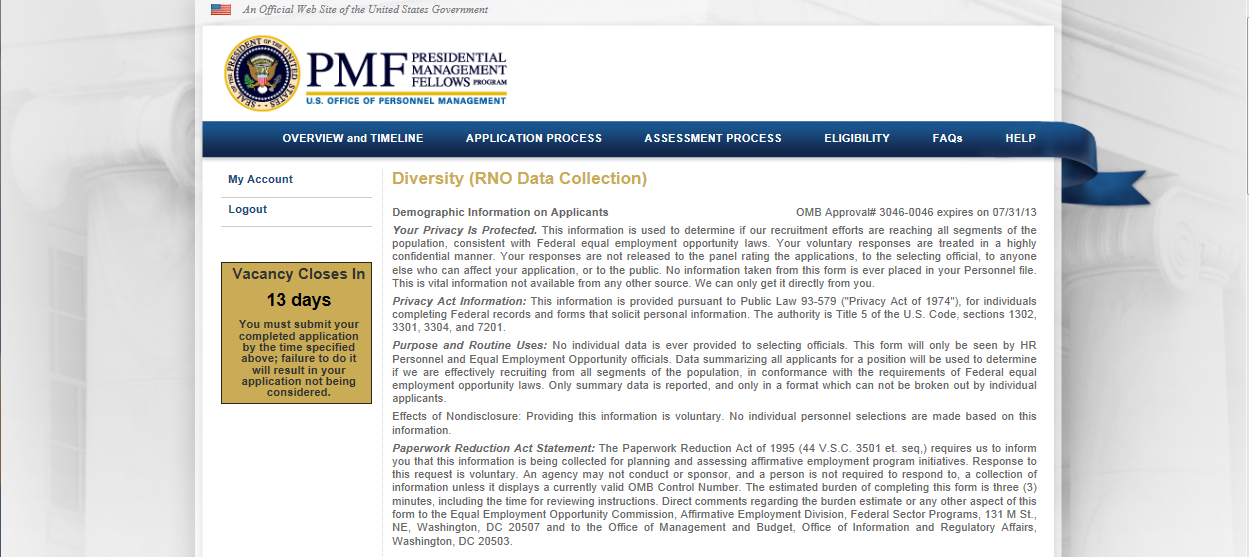 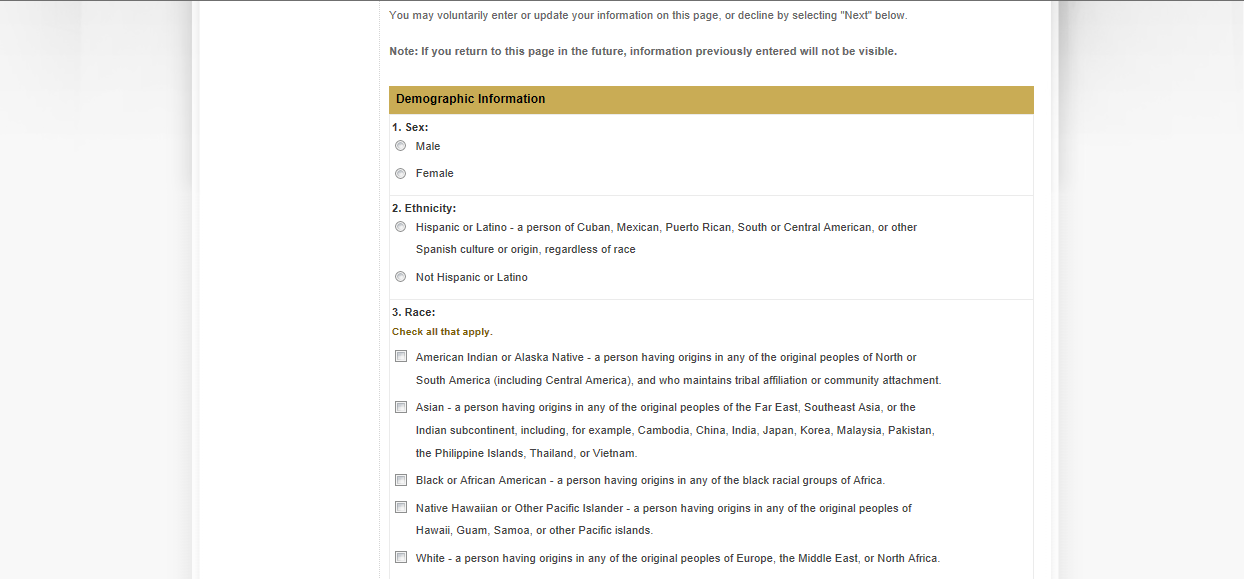 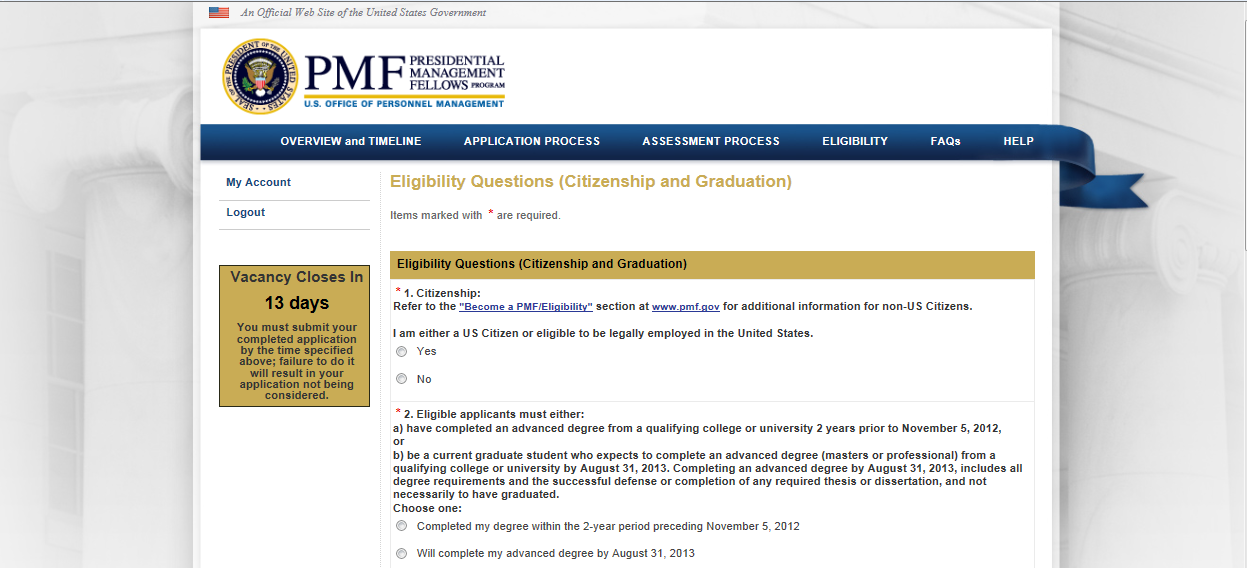 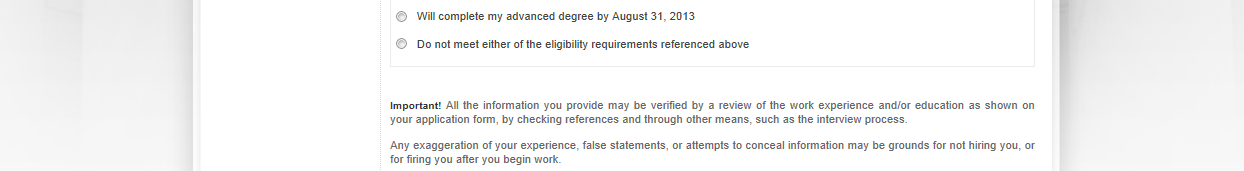 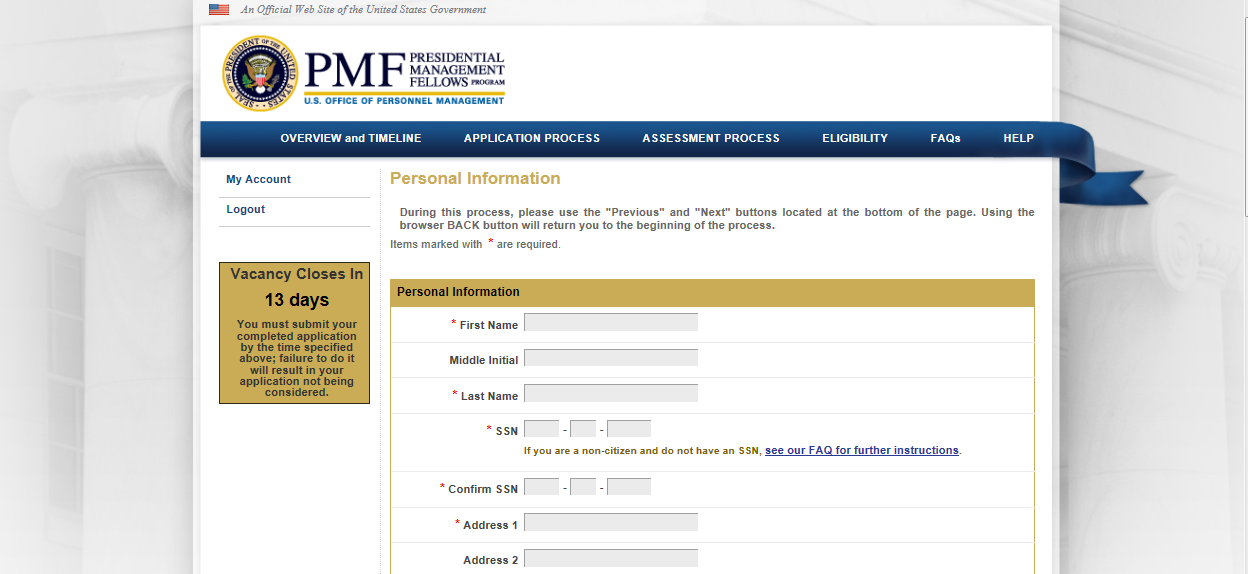 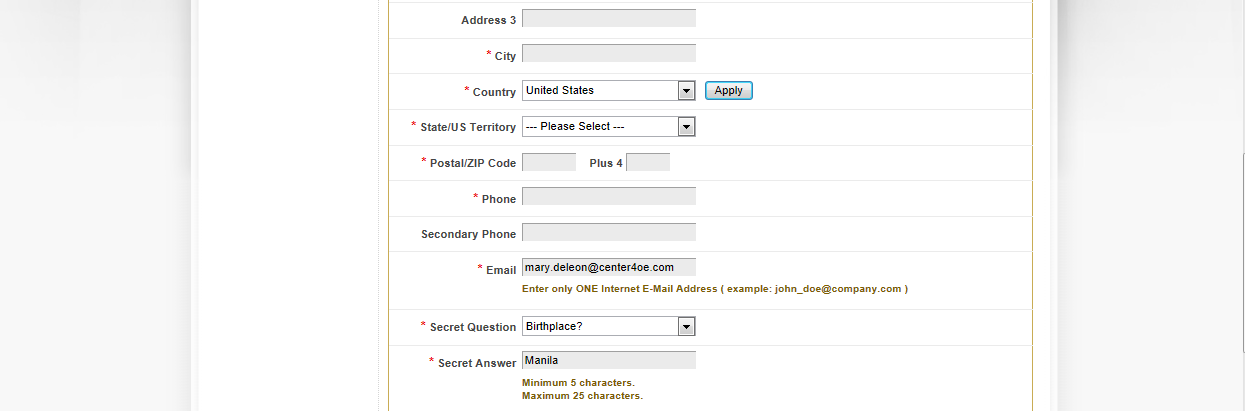 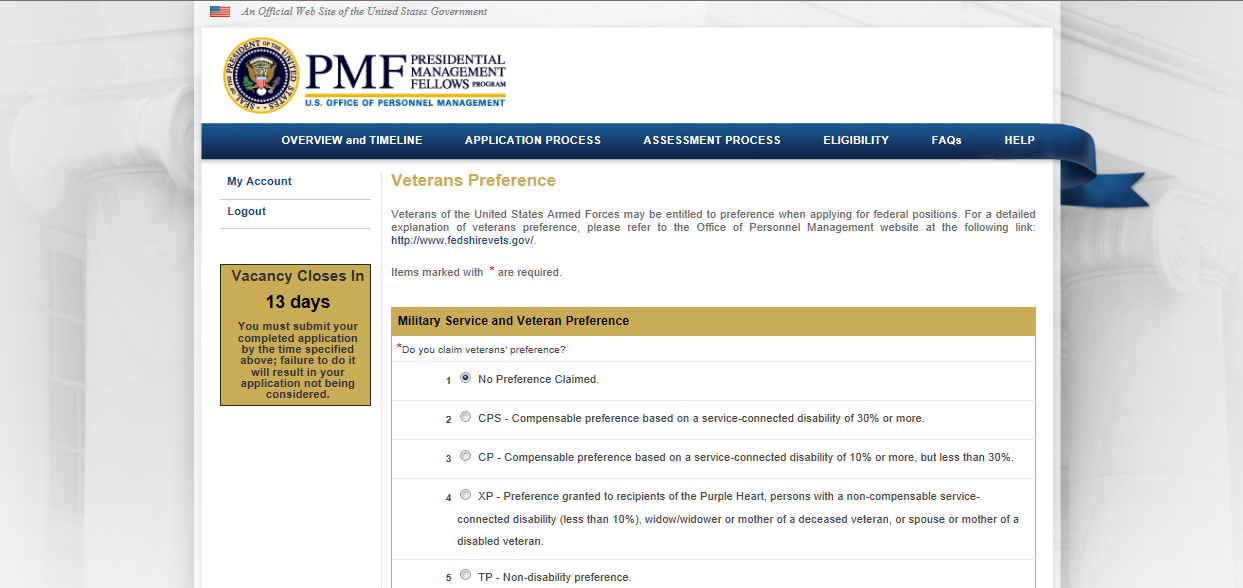 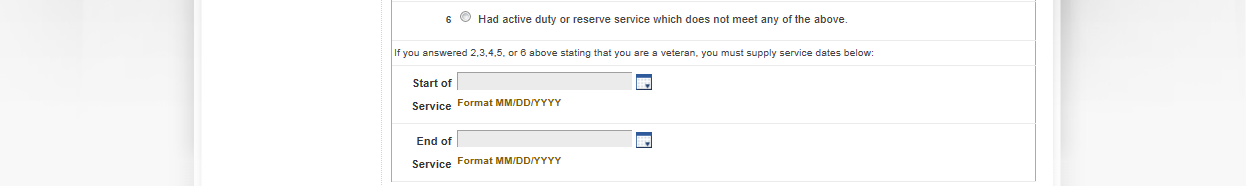 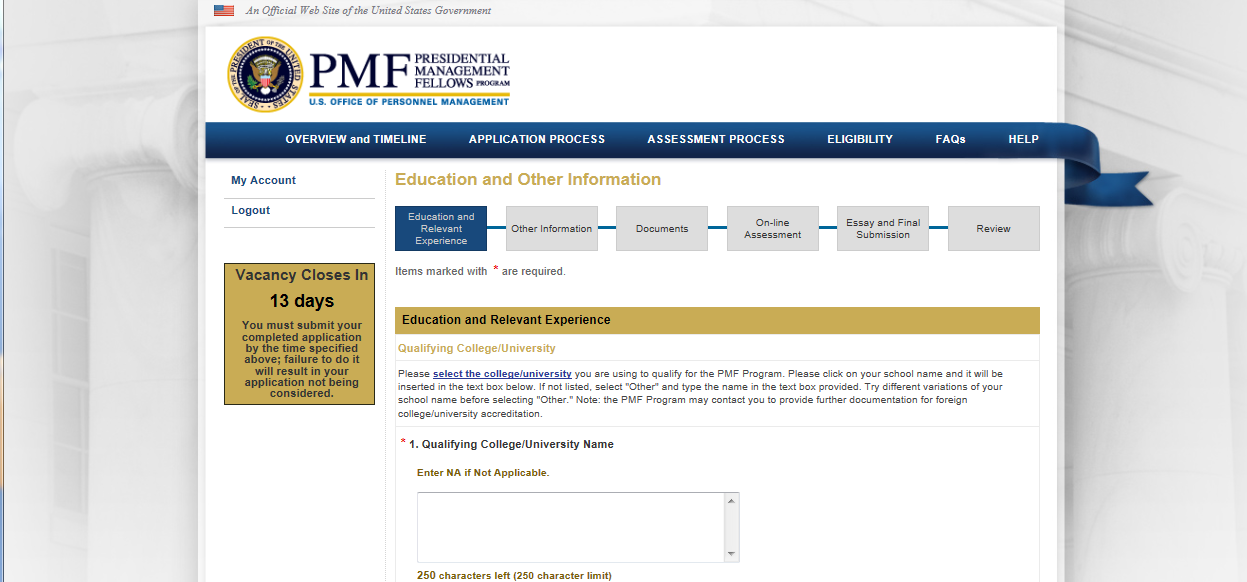 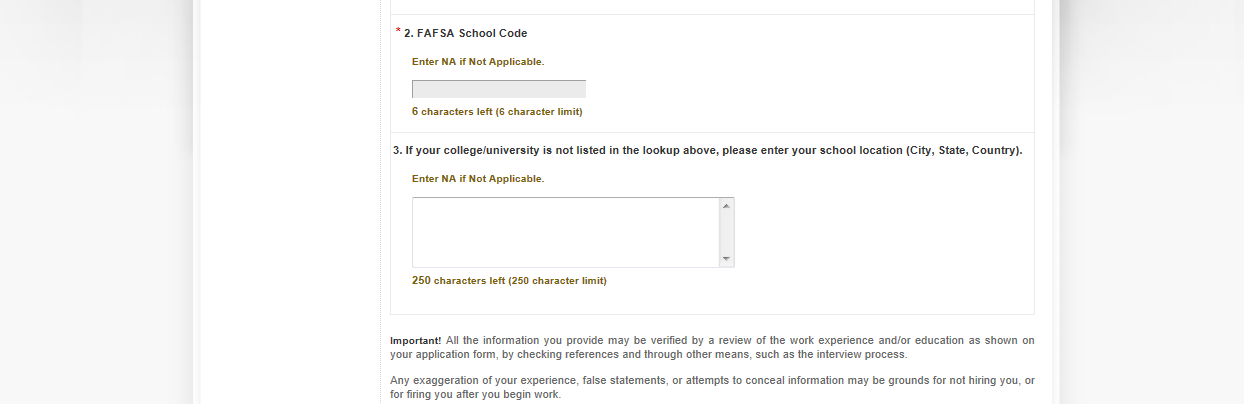 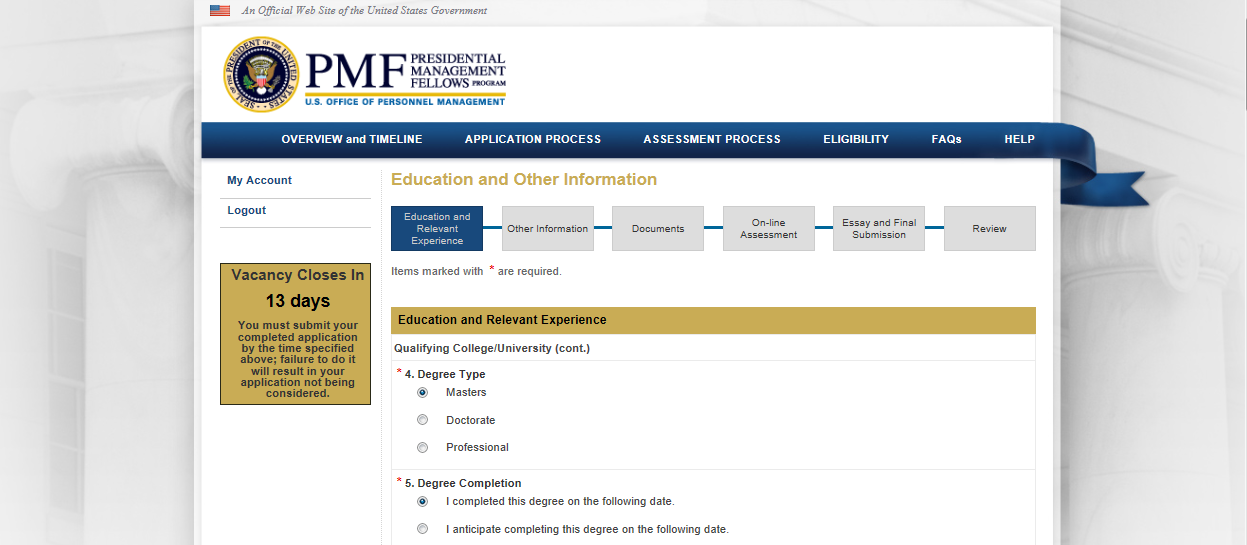 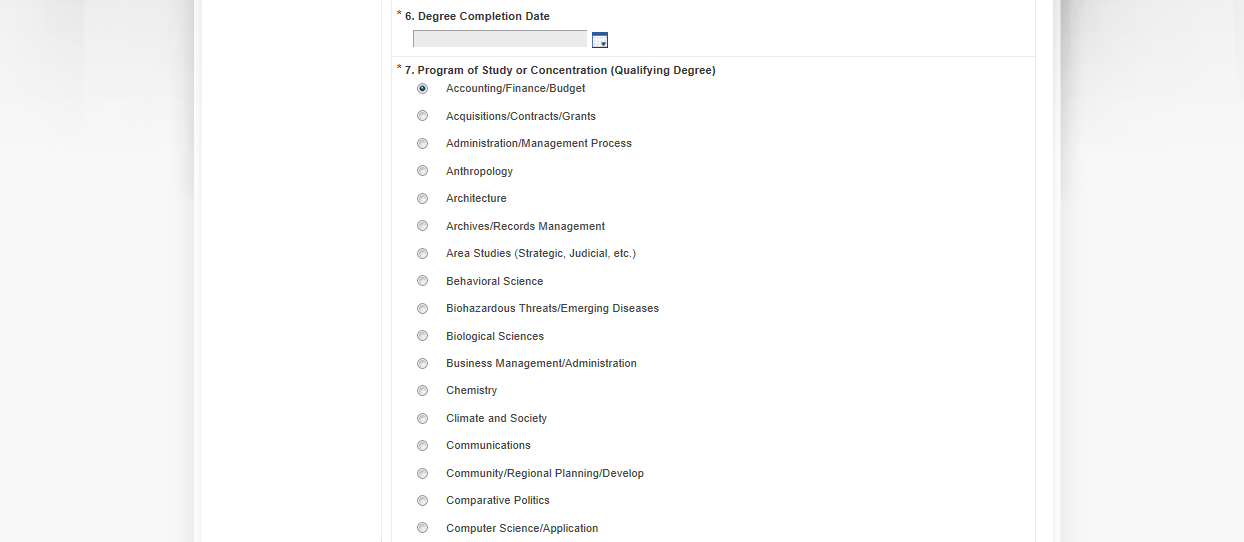 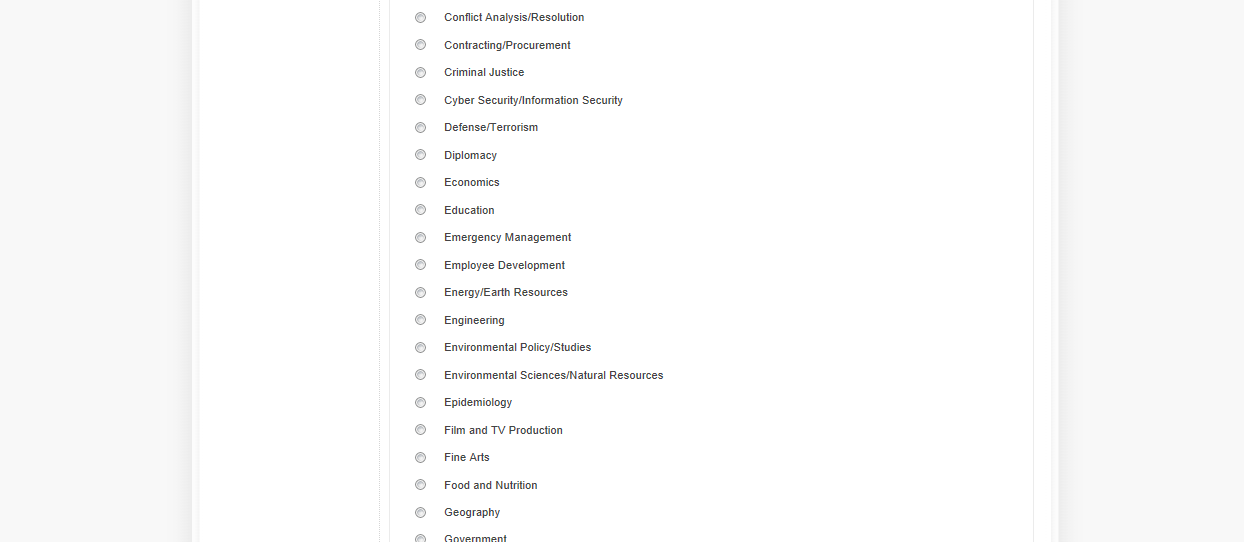 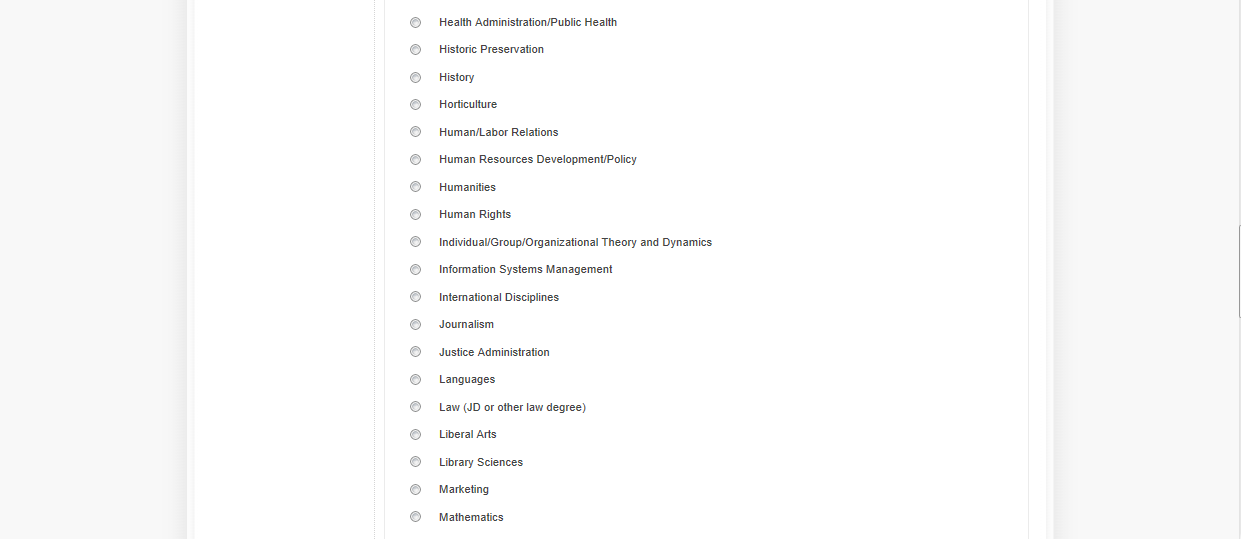 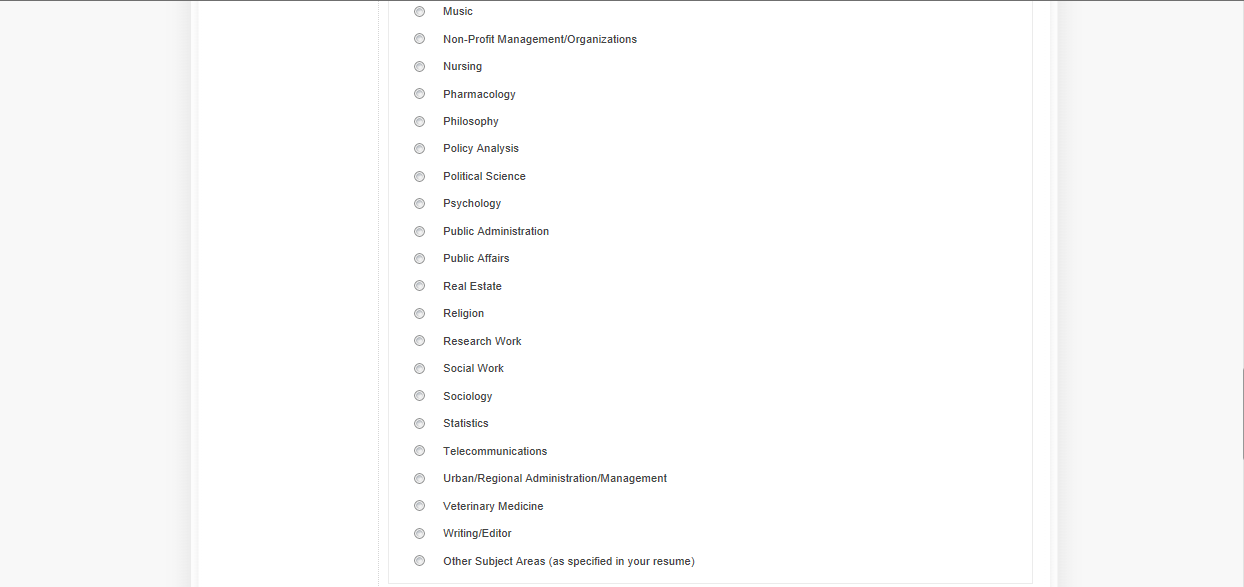 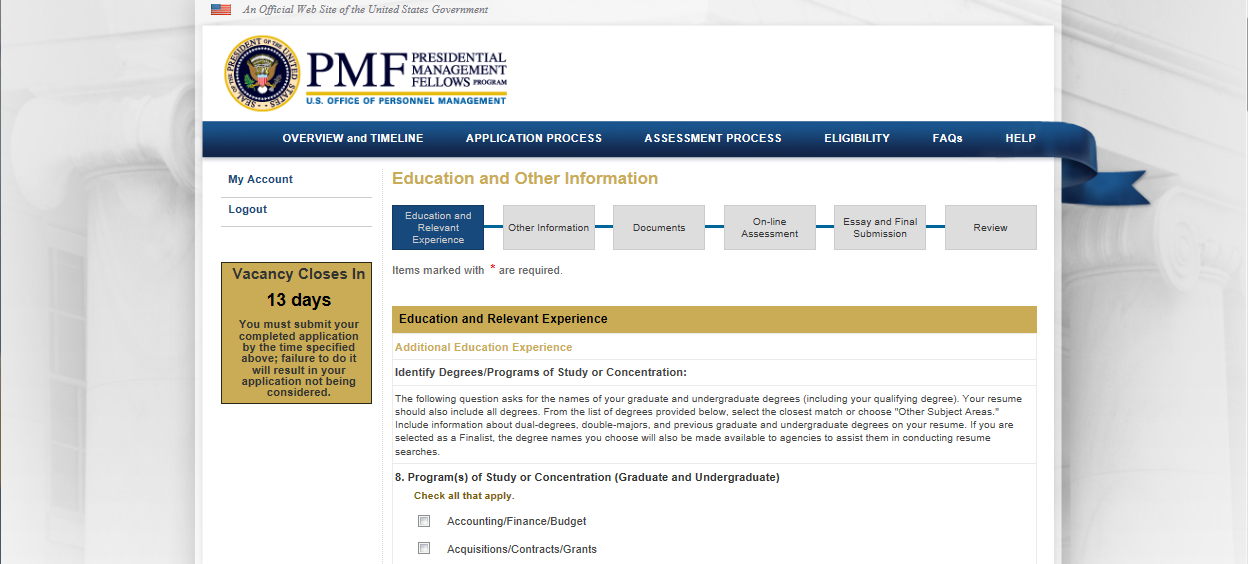 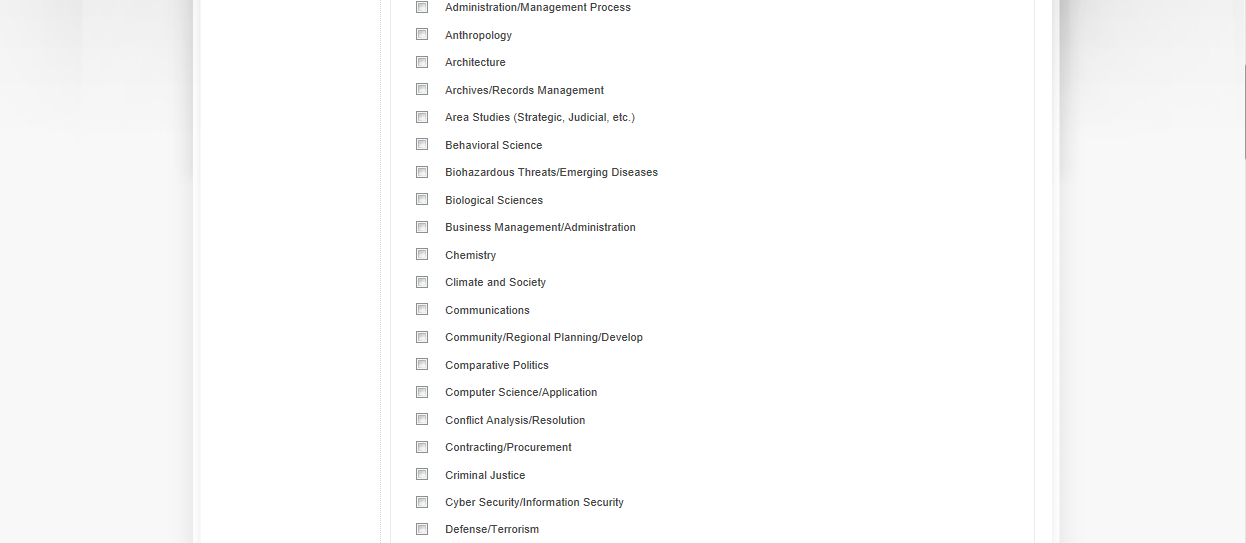 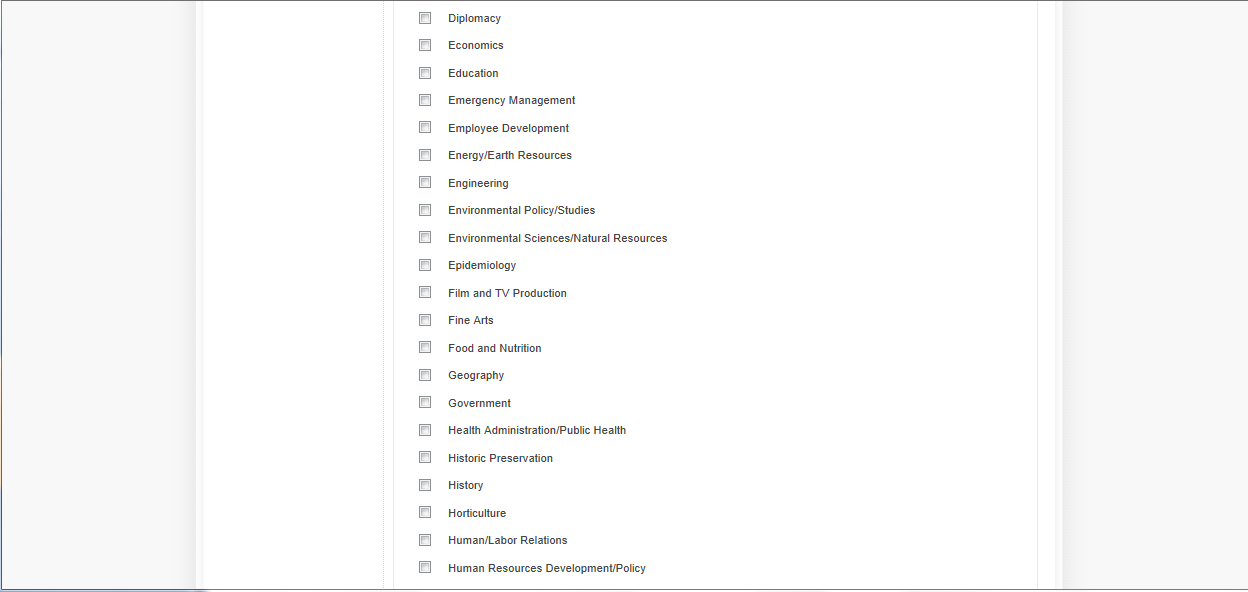 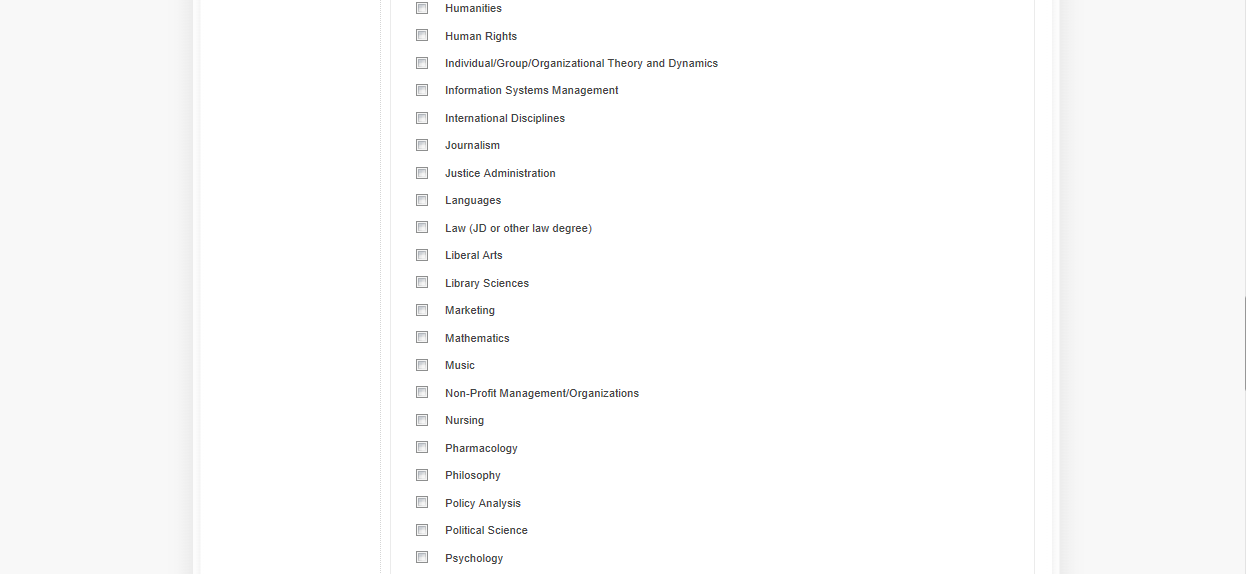 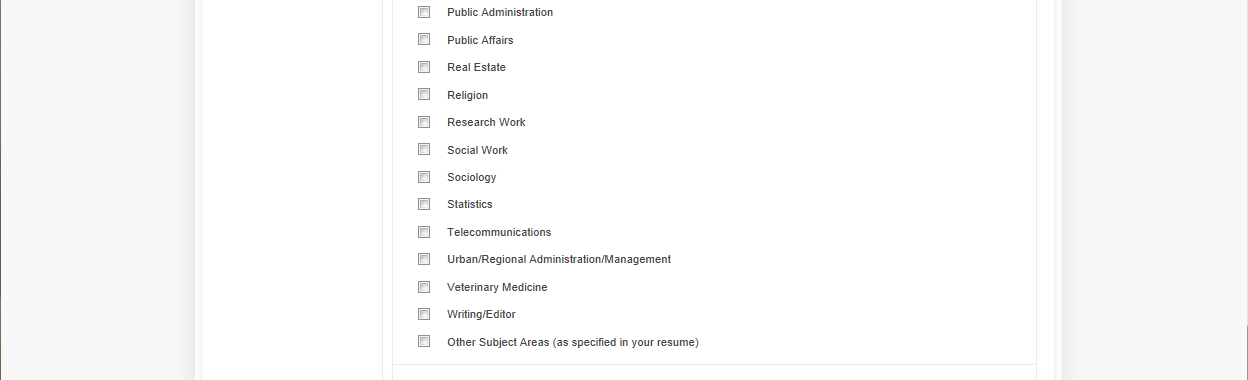 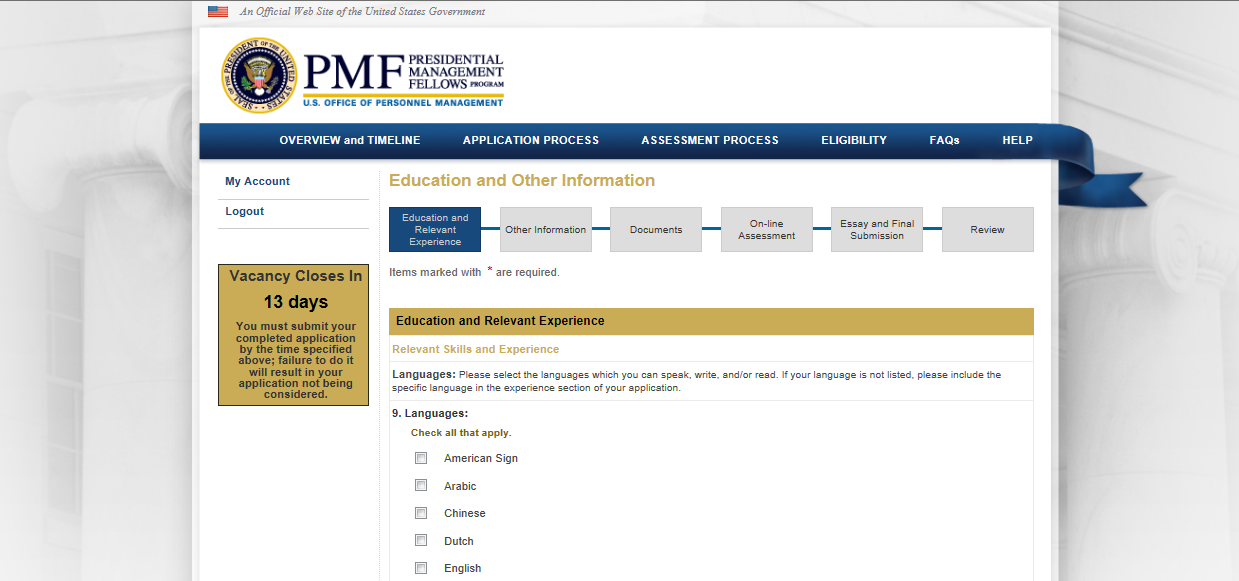 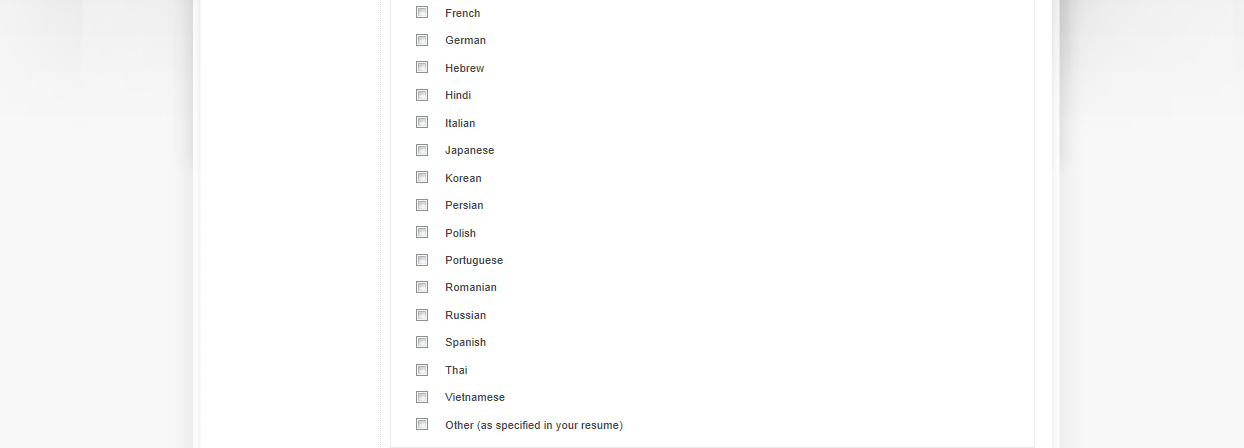 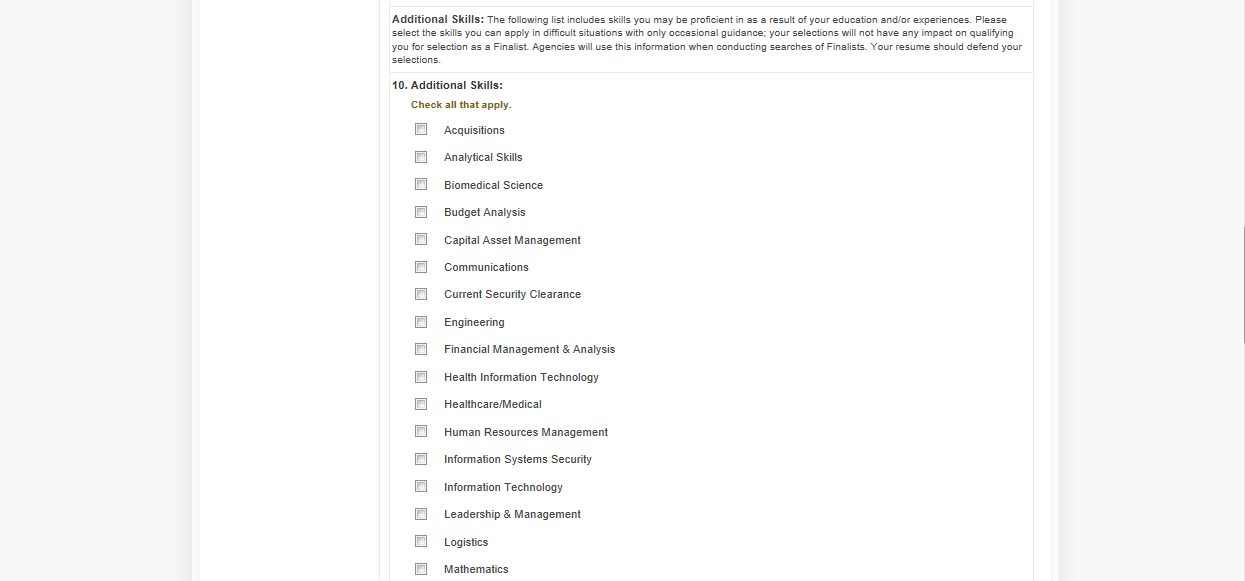 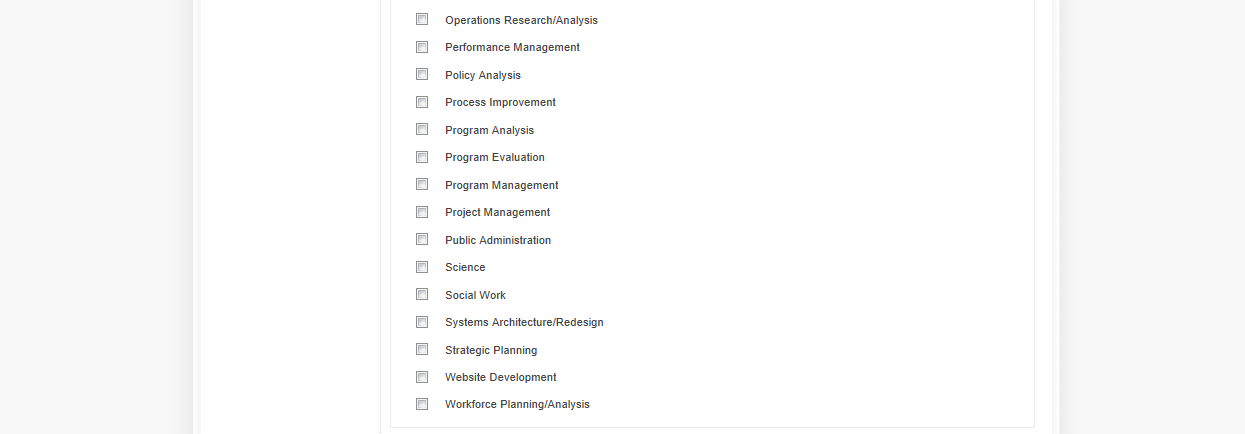 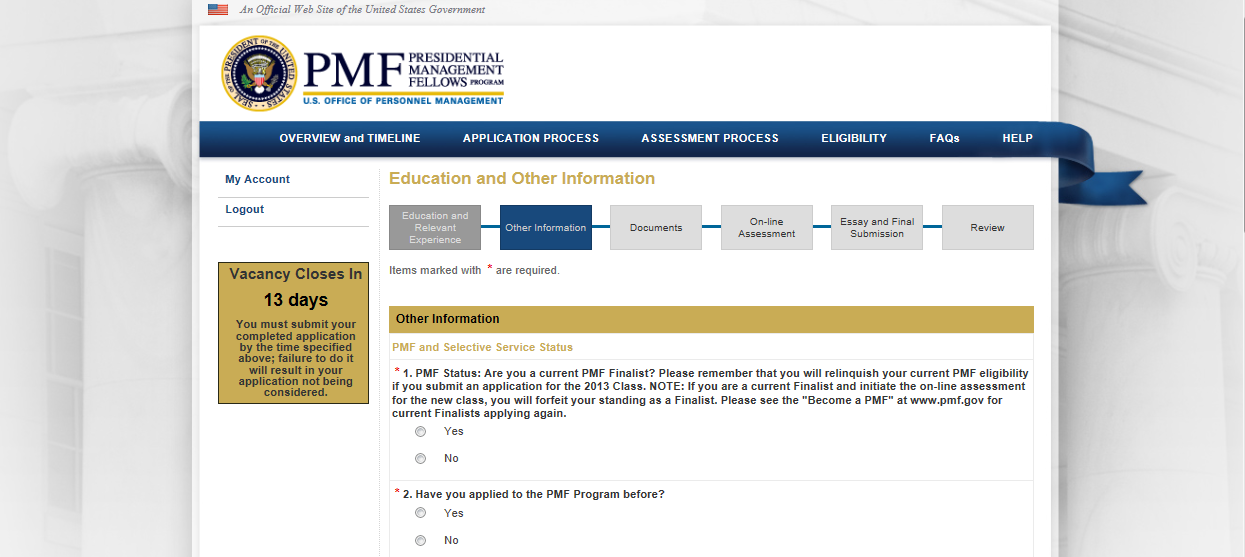 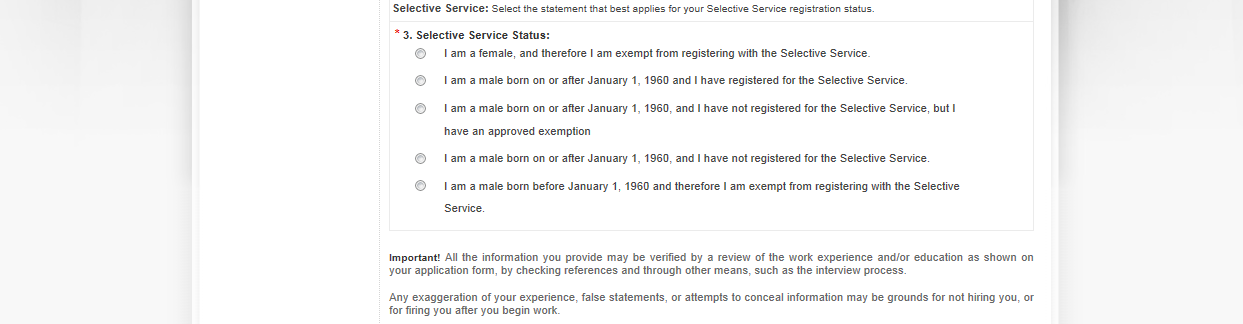 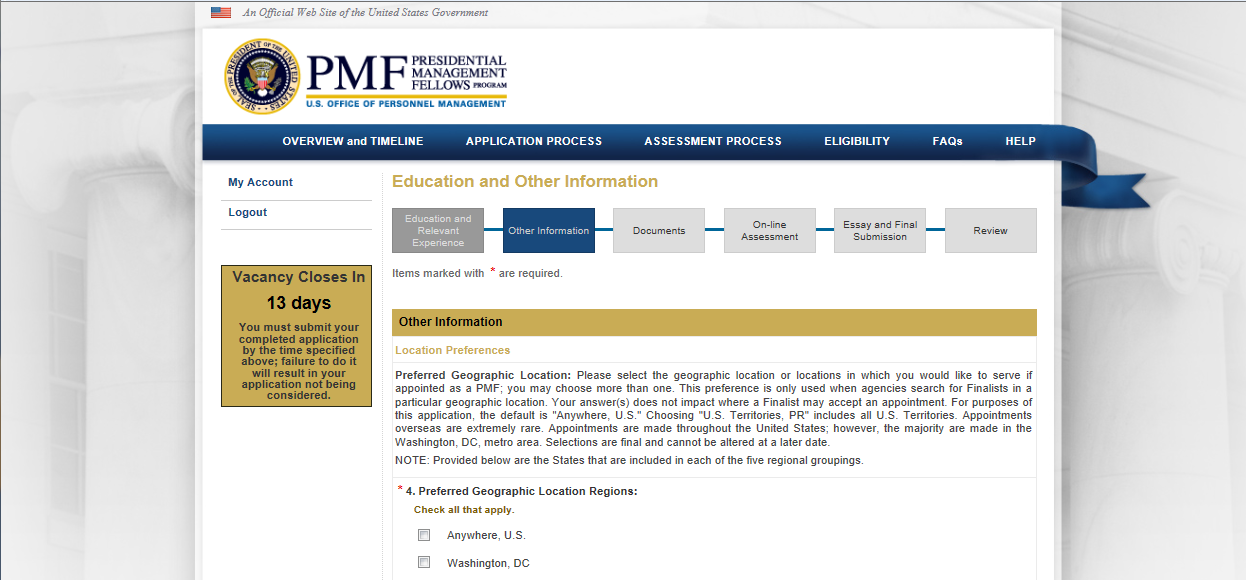 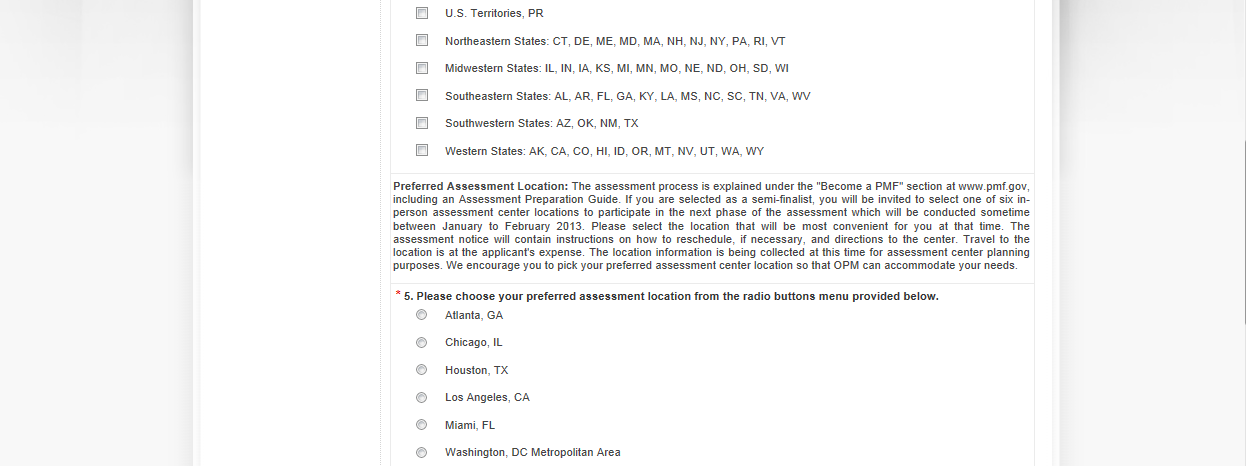 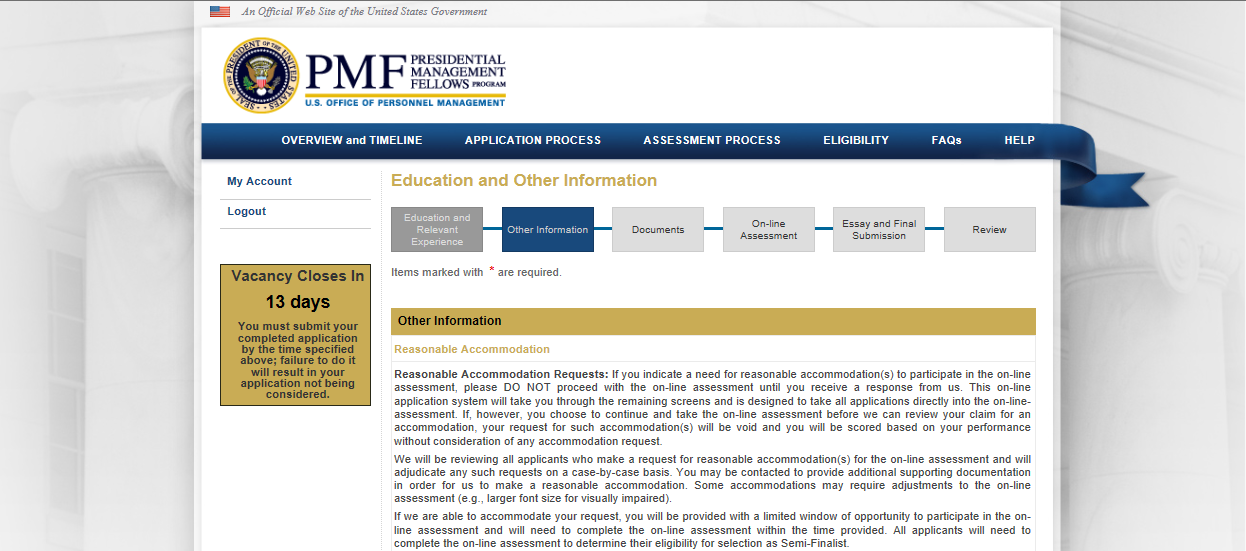 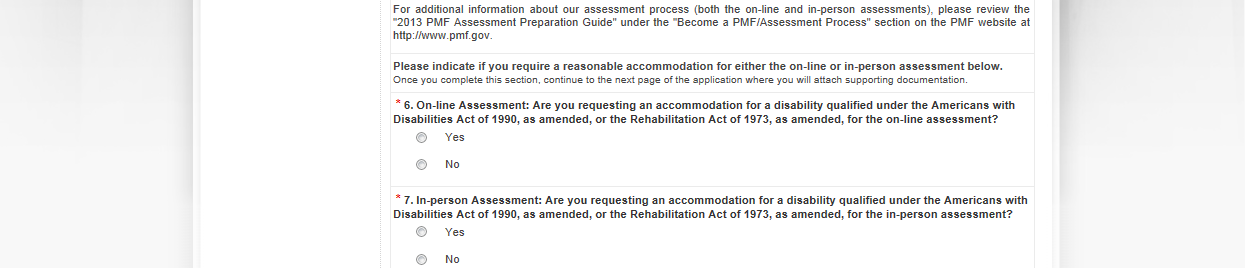 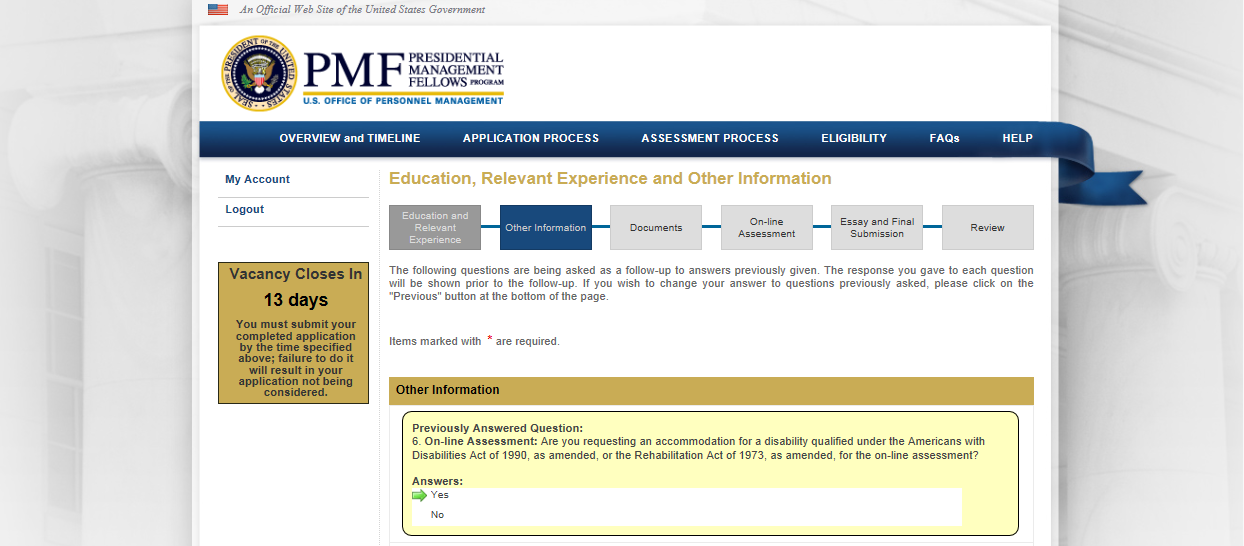 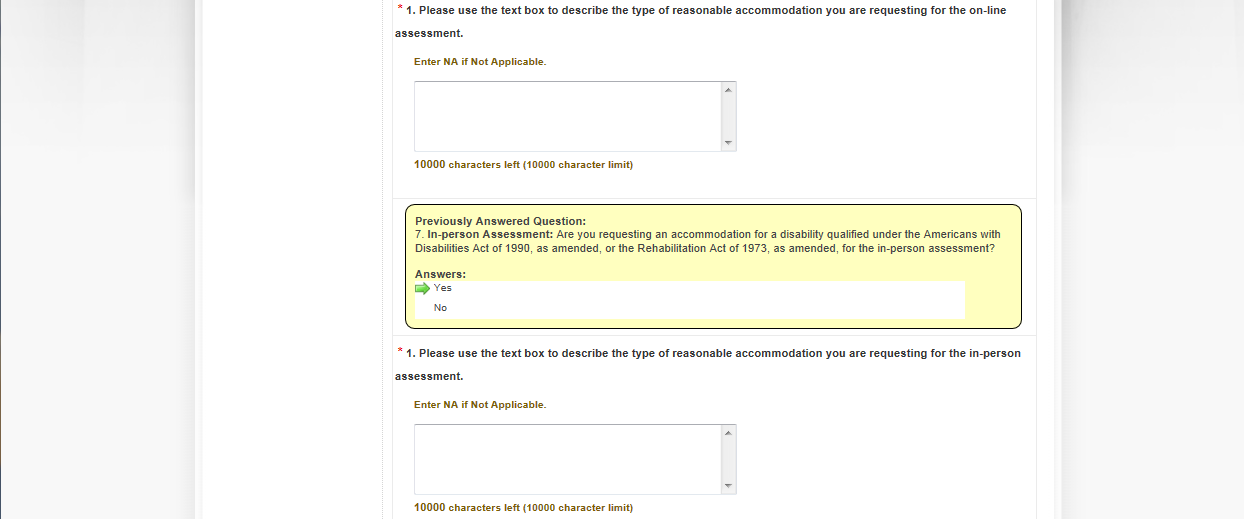 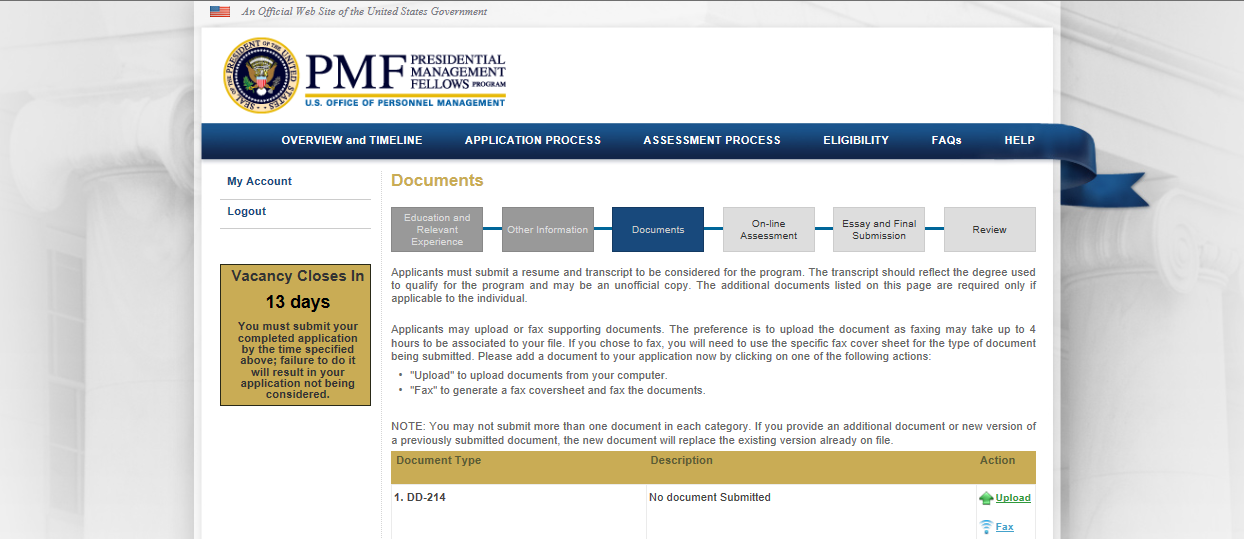 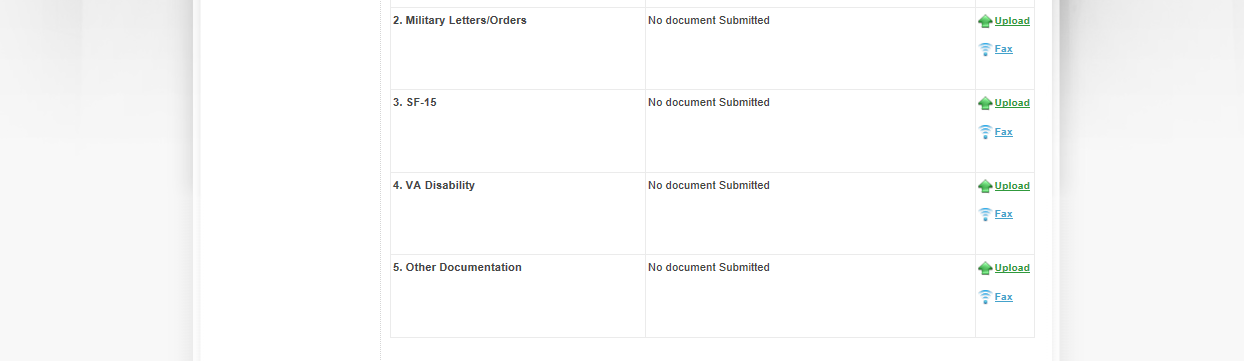 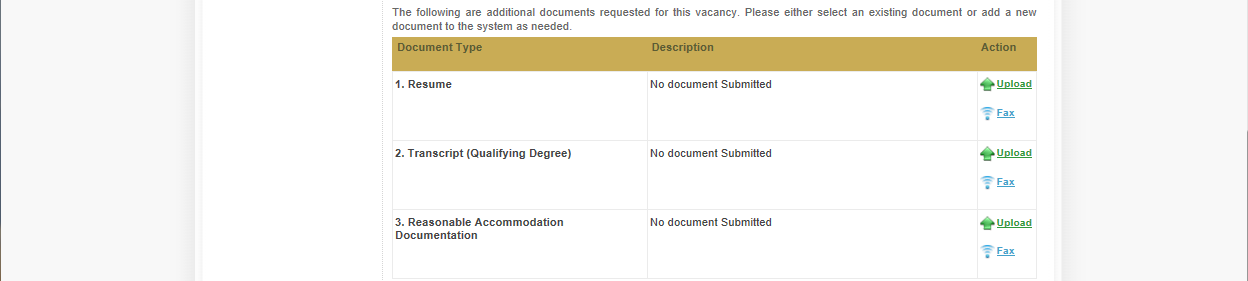 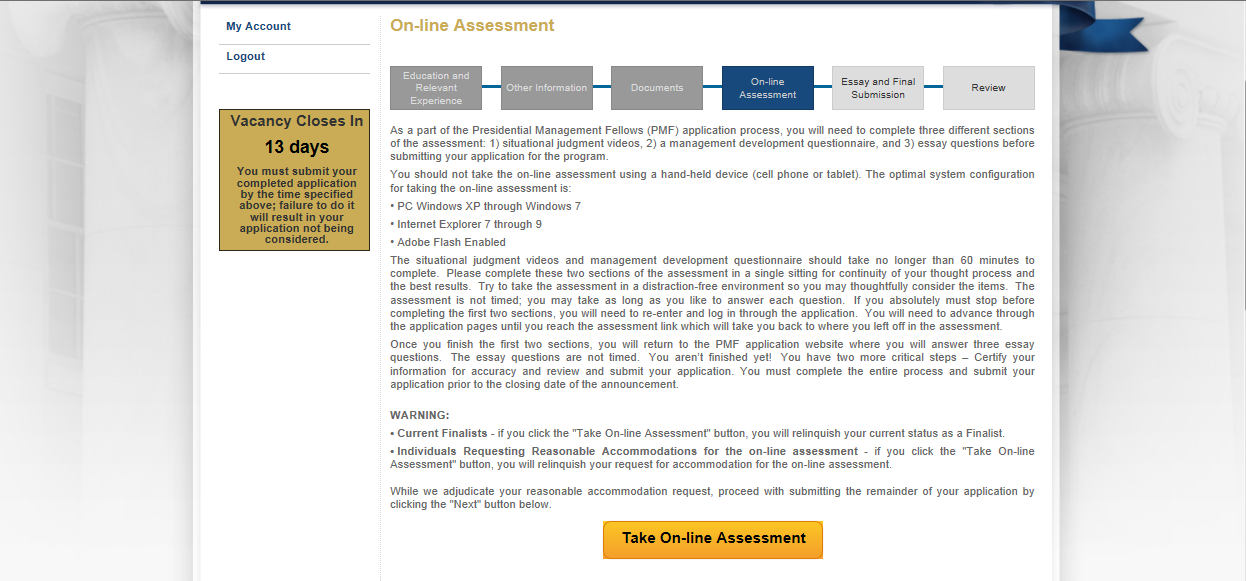 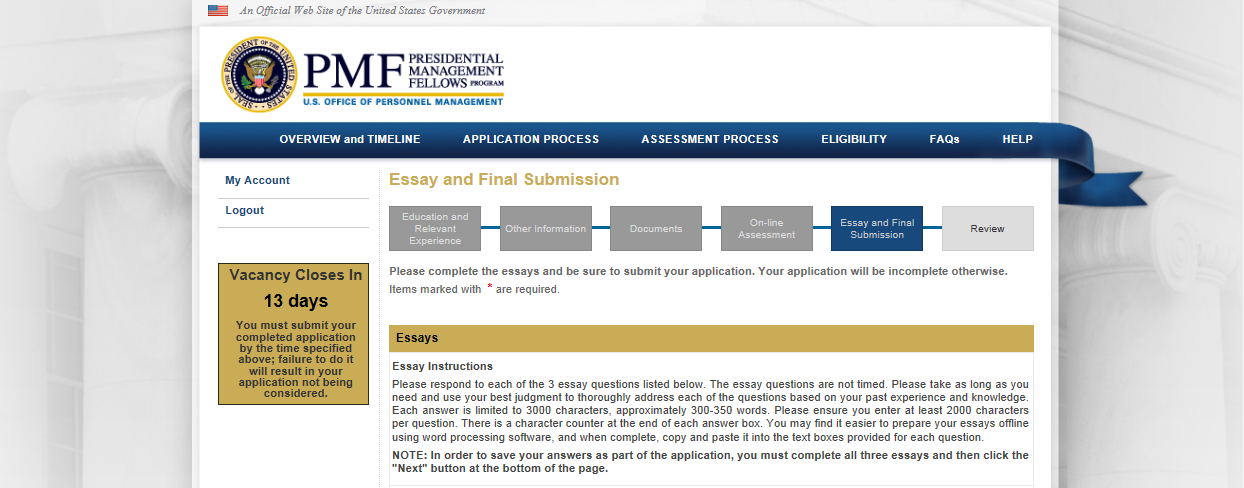 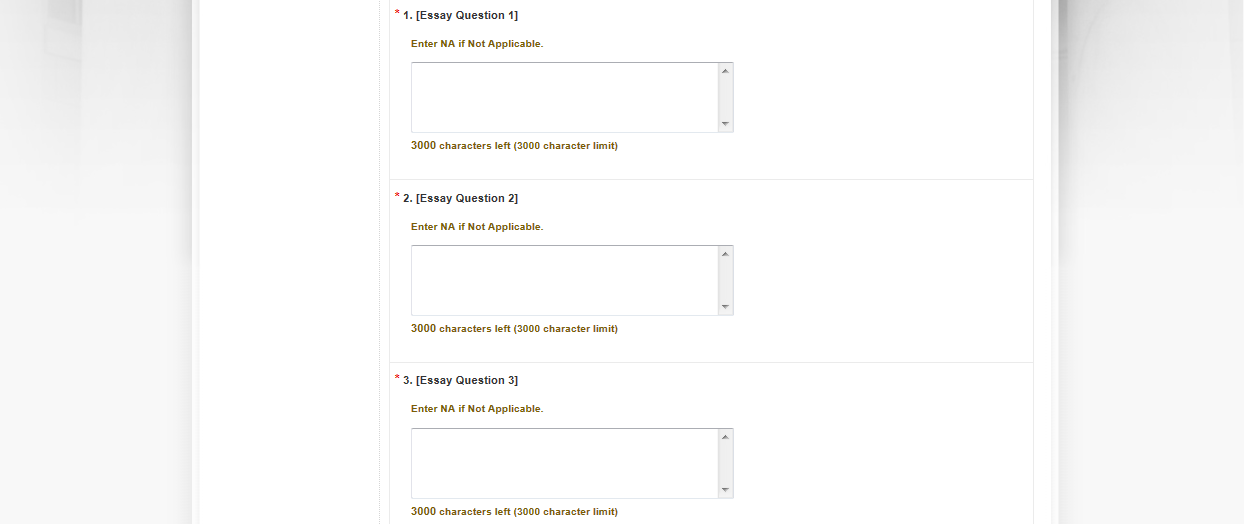 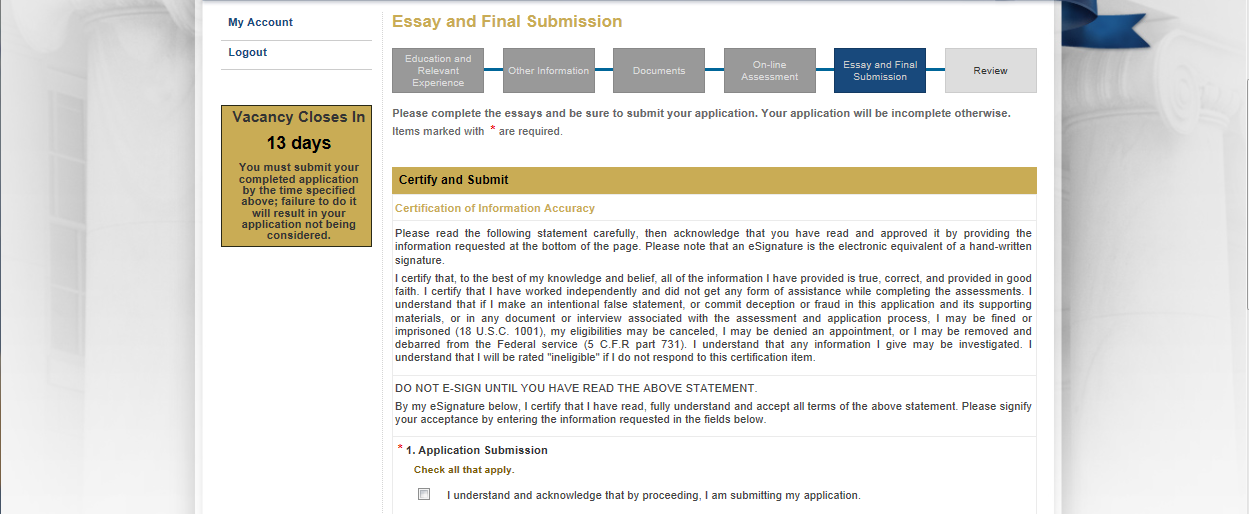 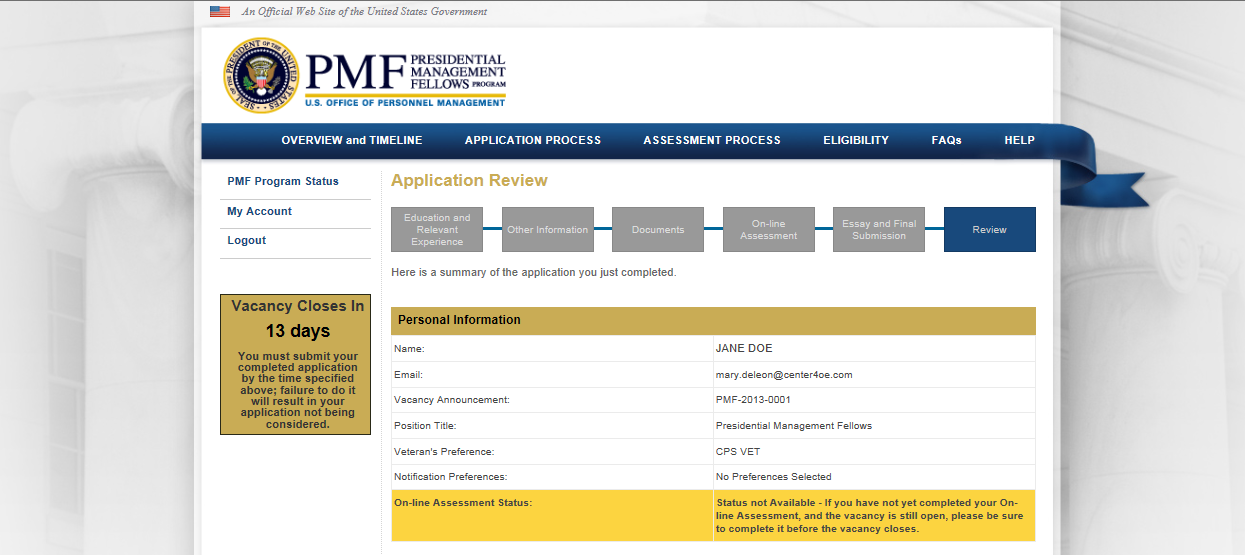 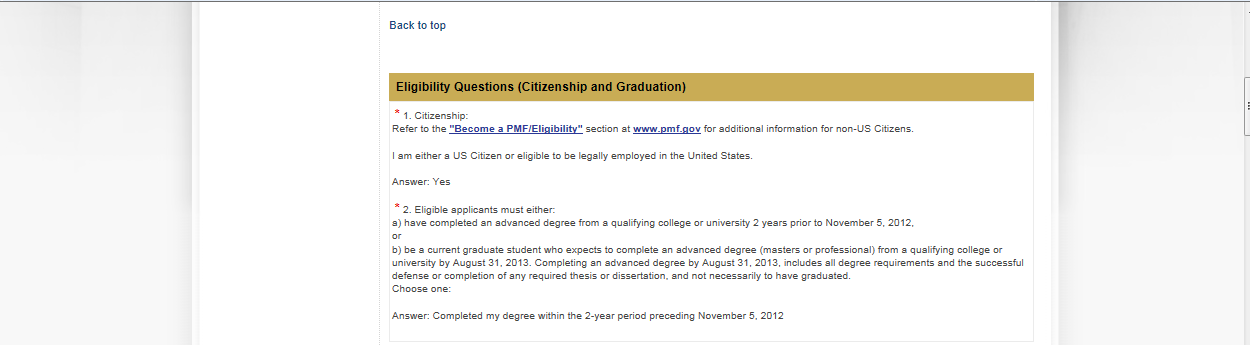 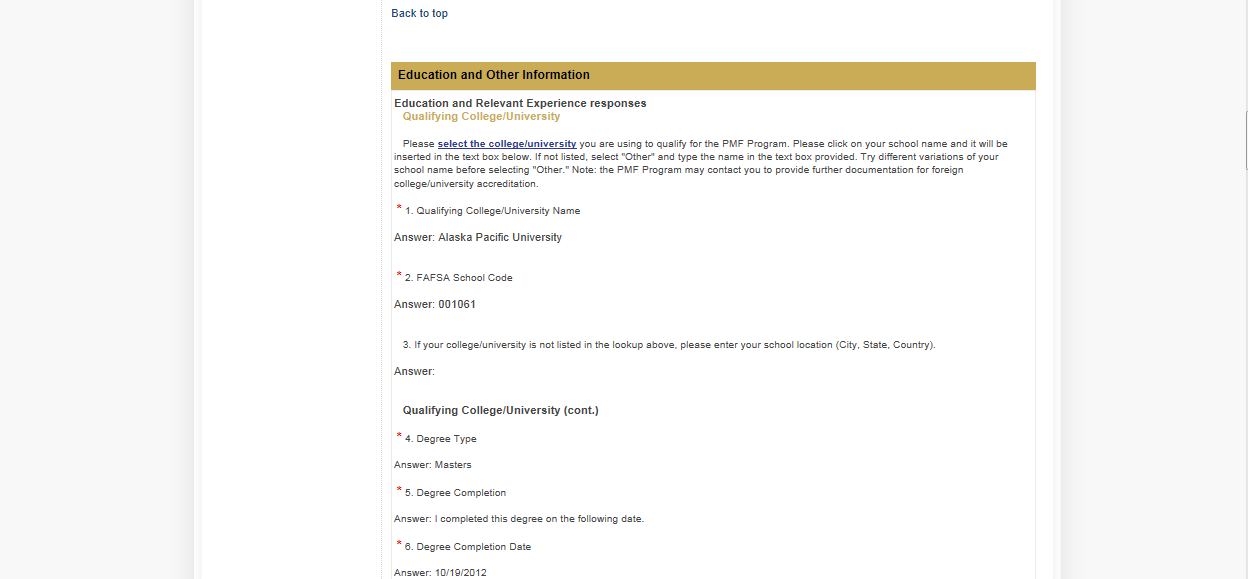 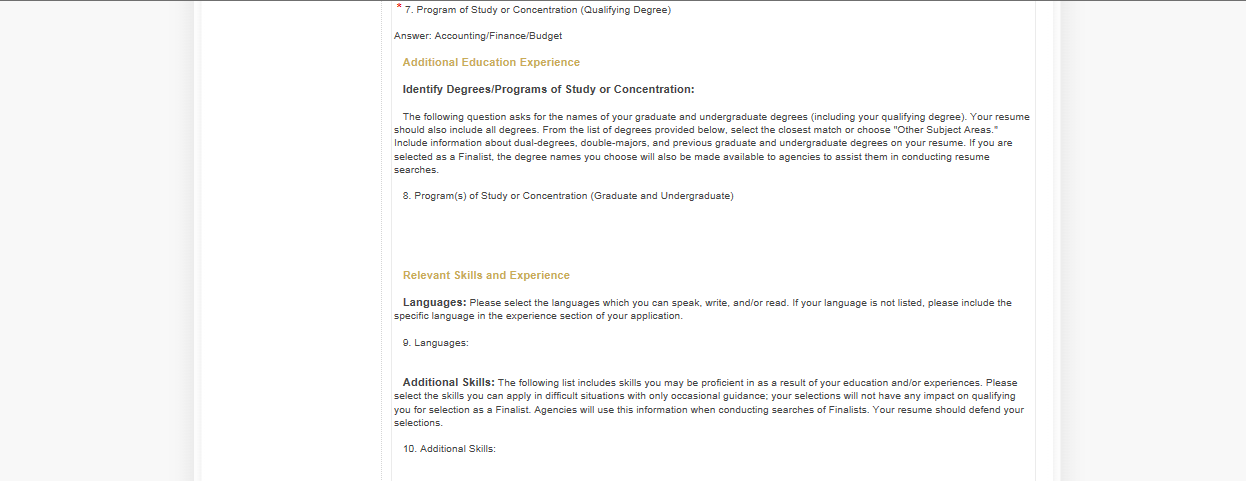 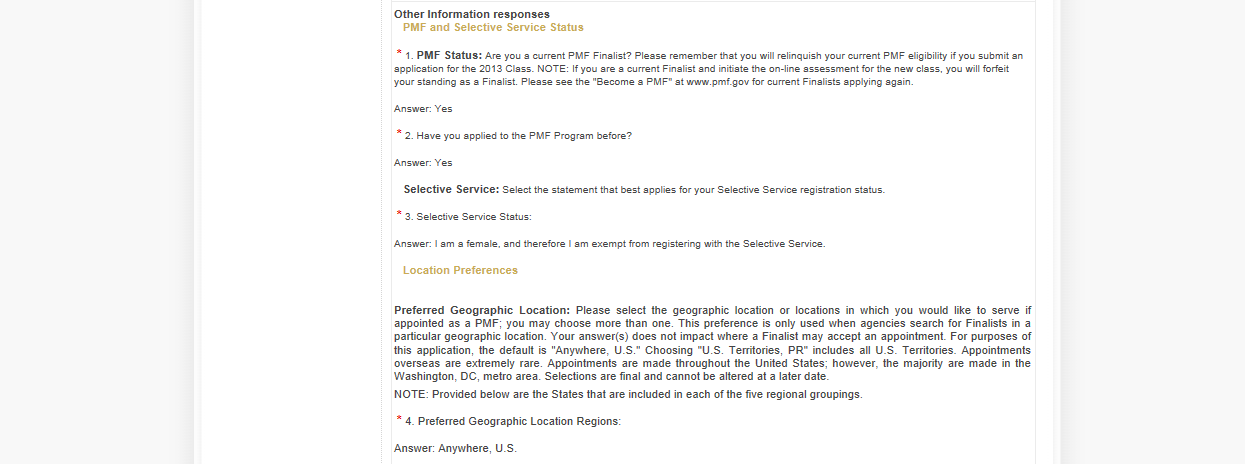 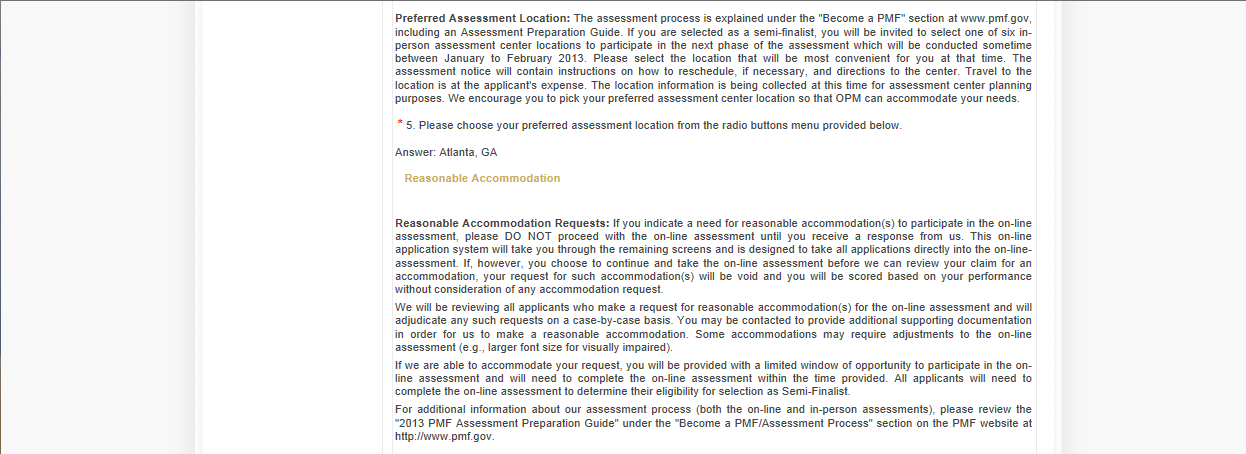 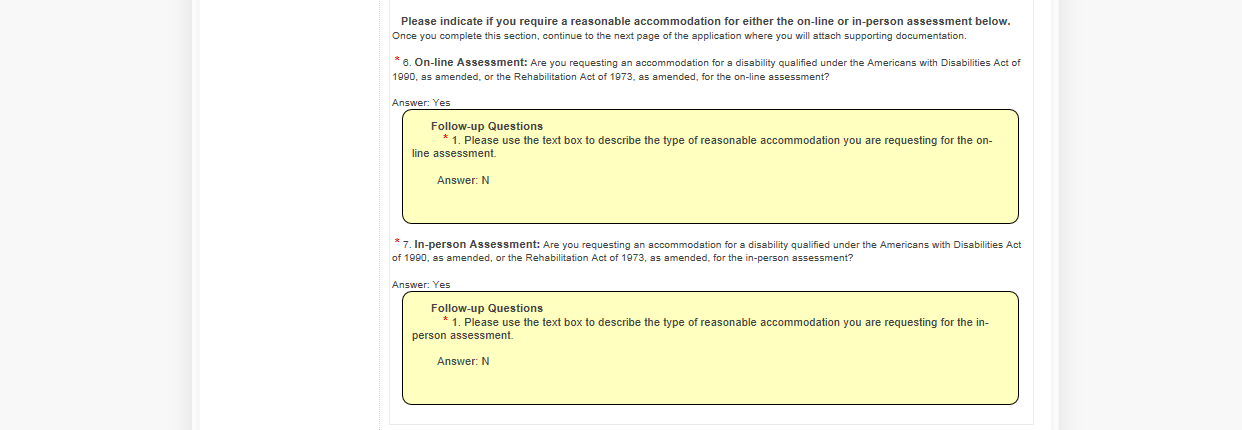 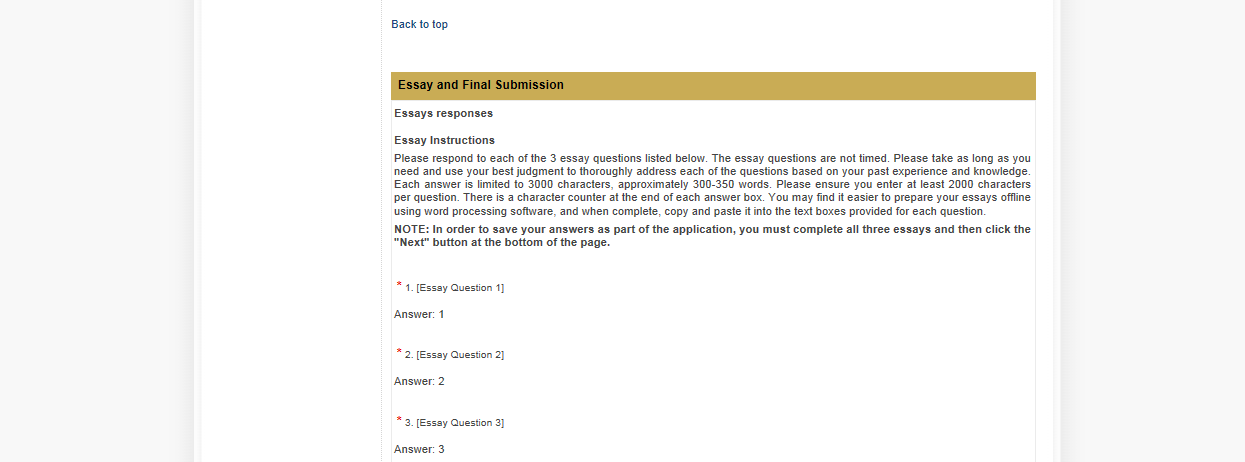 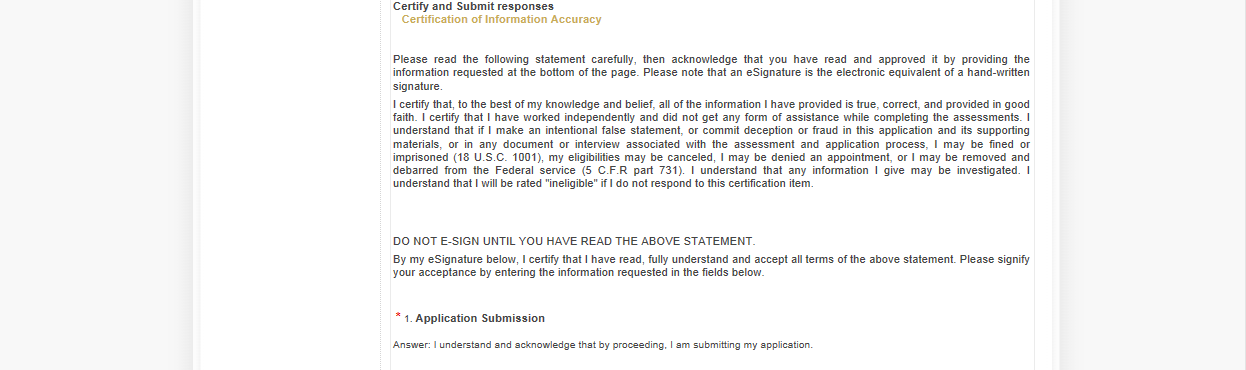 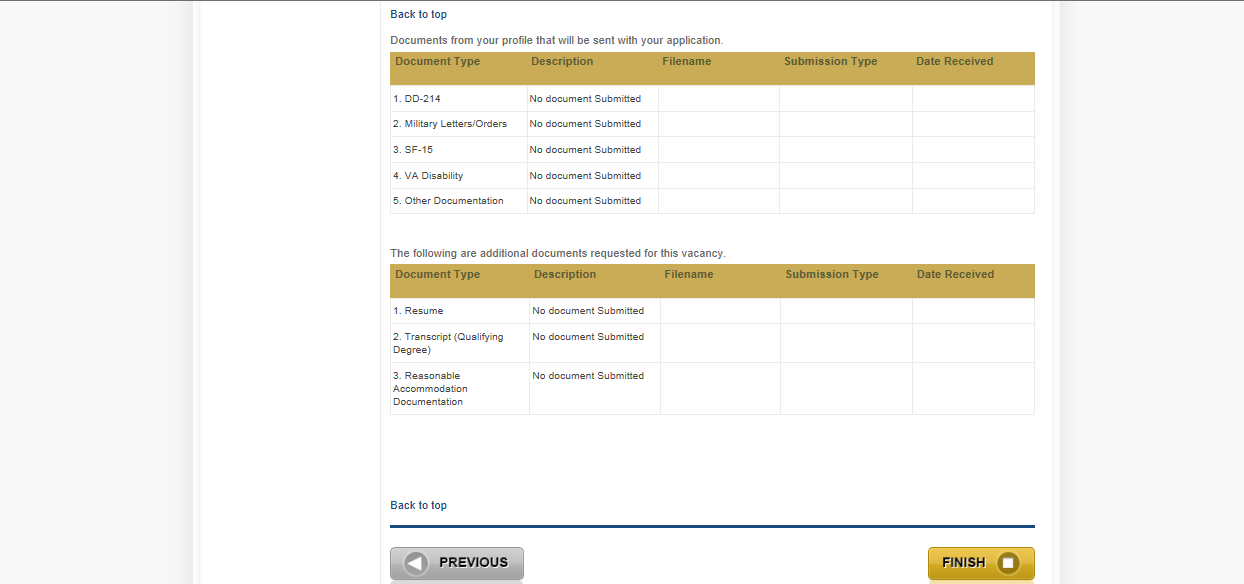 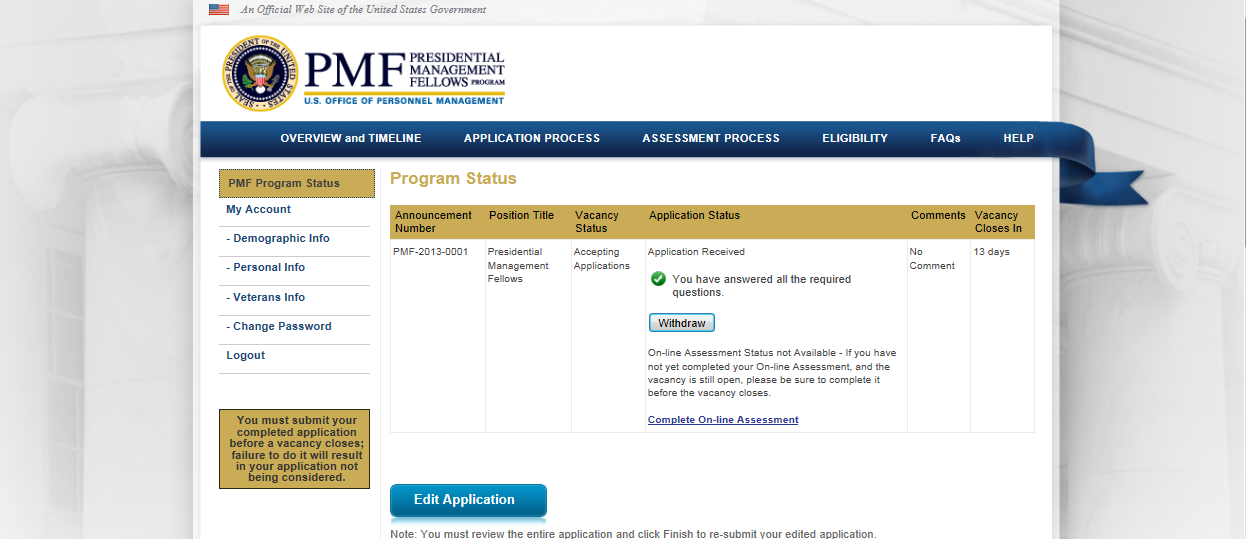 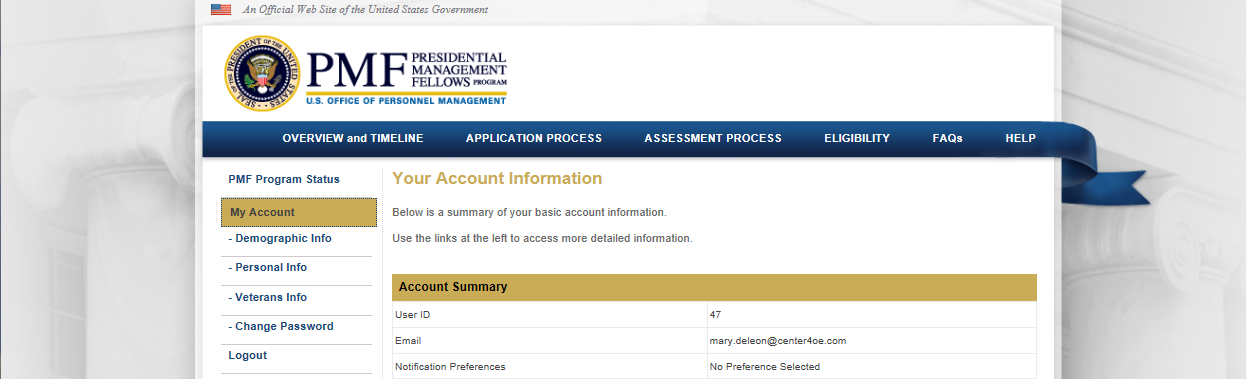